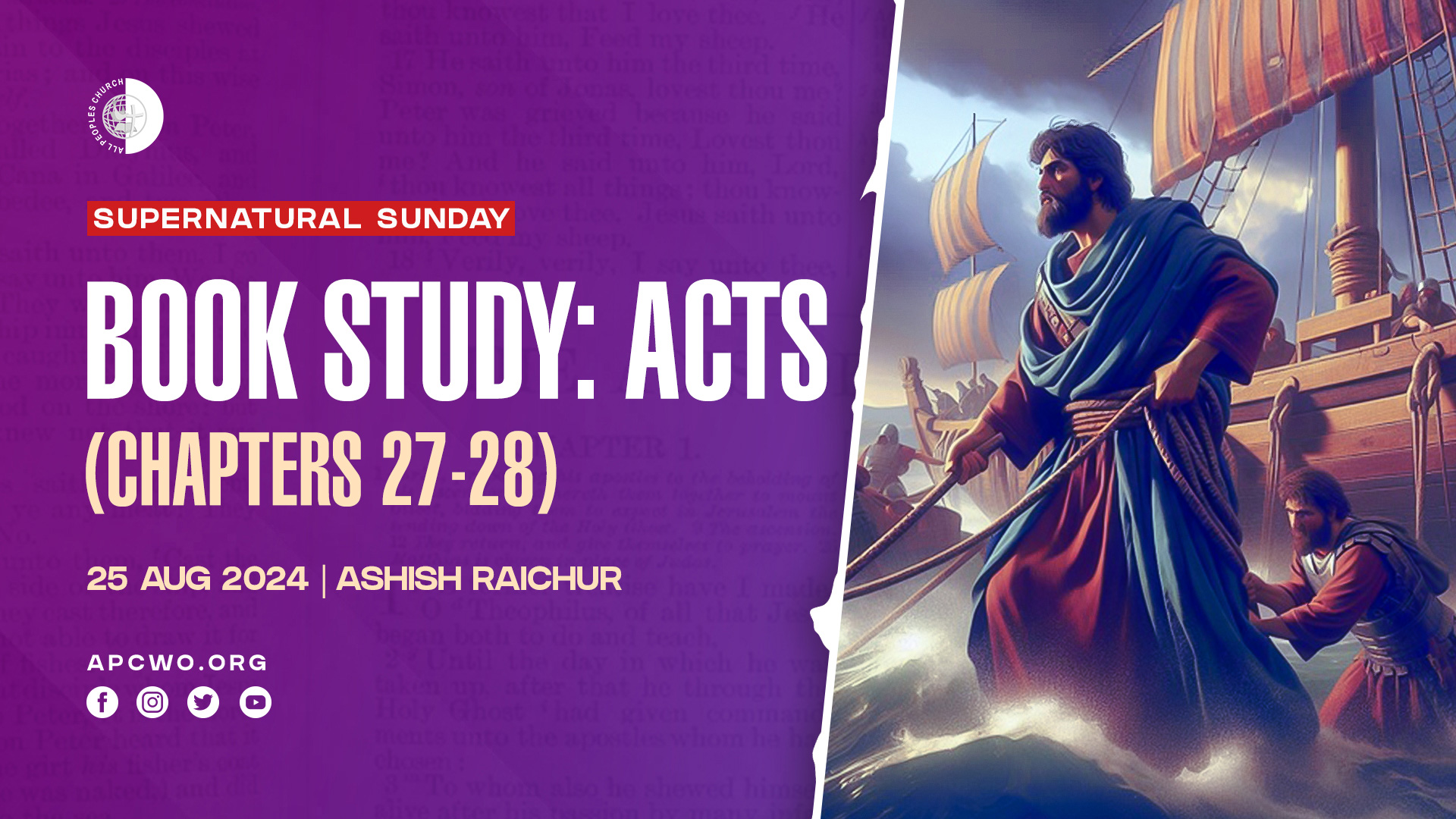 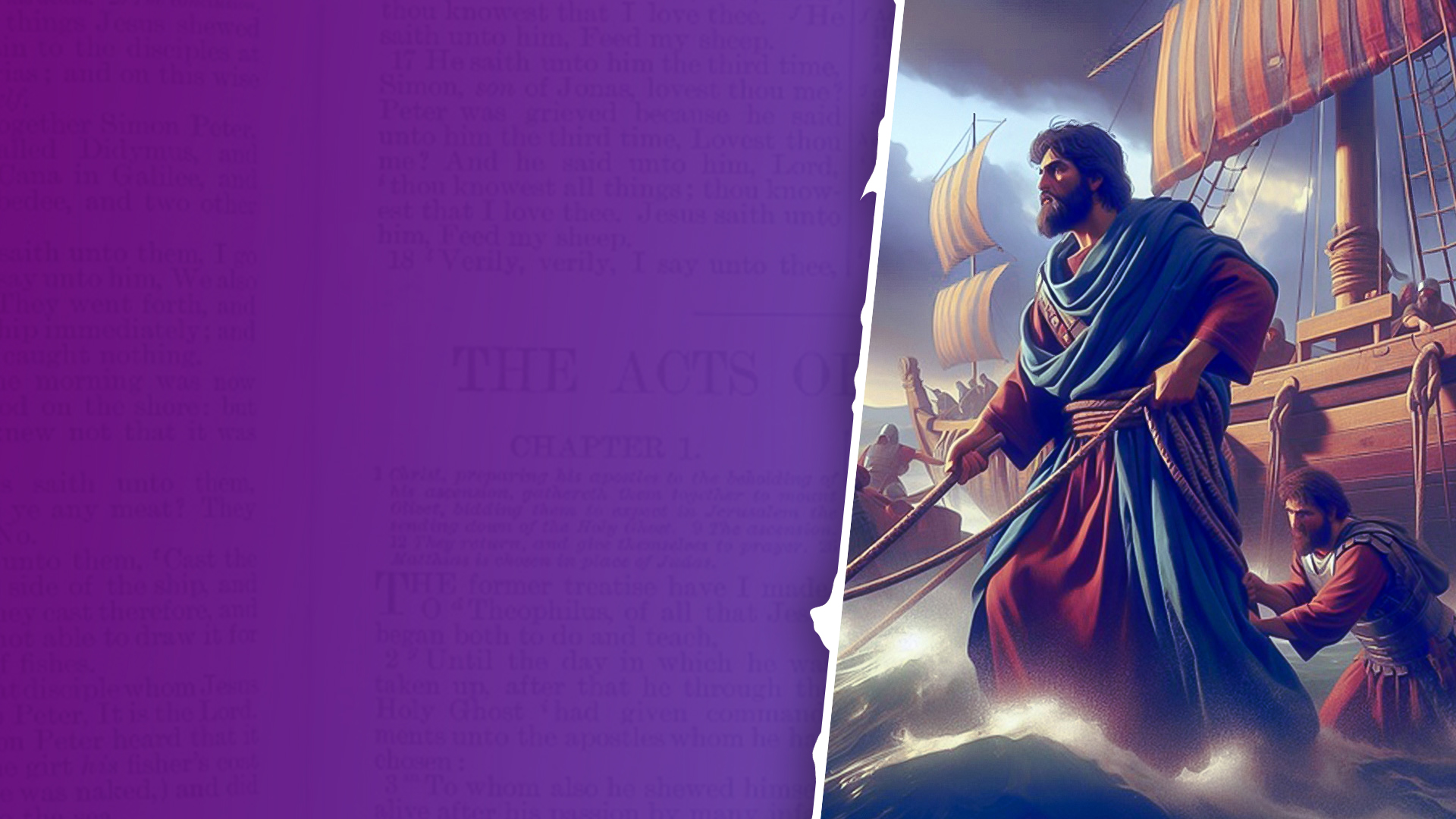 ACTS CHAPTER 27
(59-60 AD)
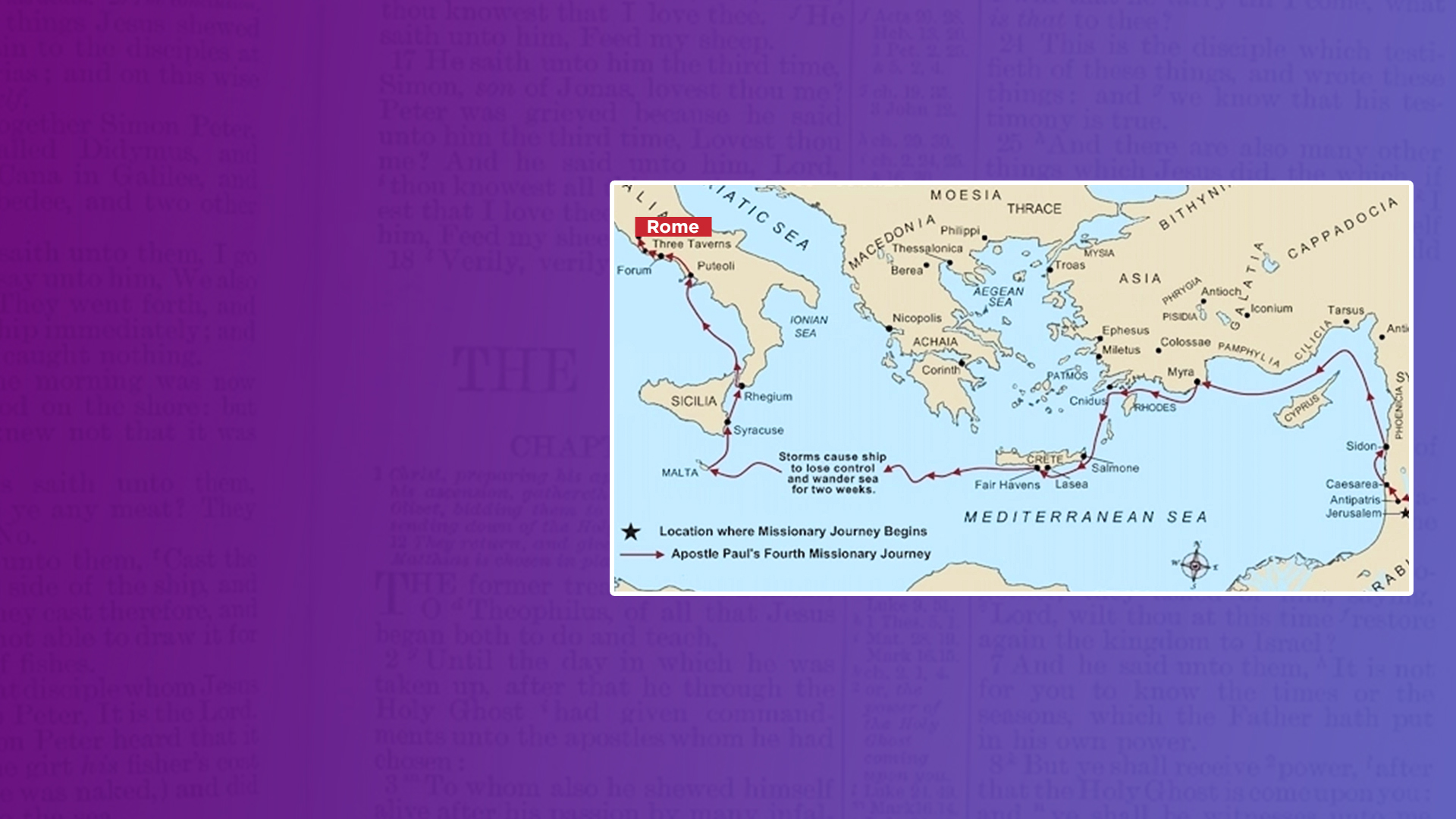 Paul's Voyage to Rome 
(59-60 AD)
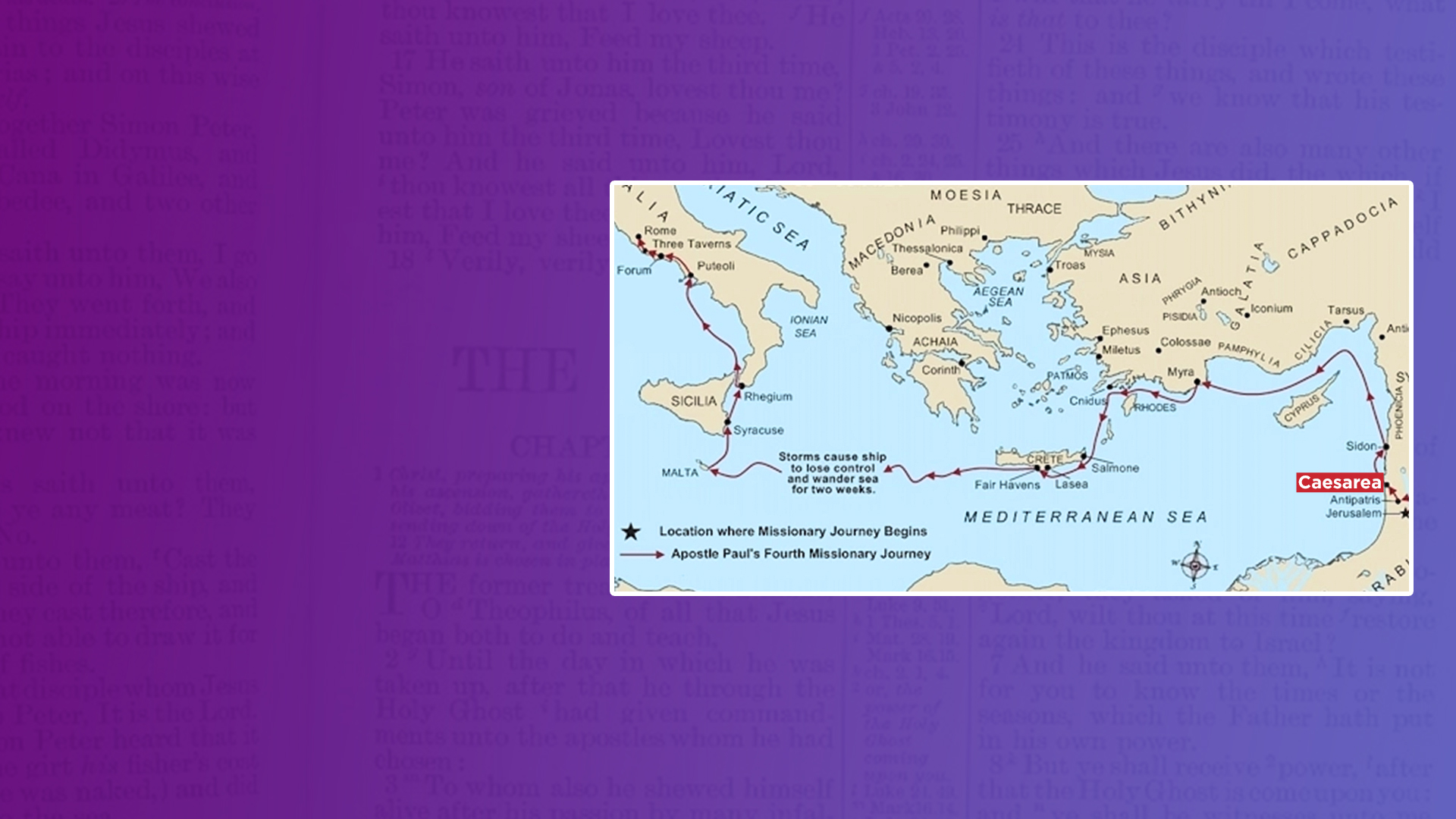 Late August to Early September AD 59: Departure from 
Caesarea
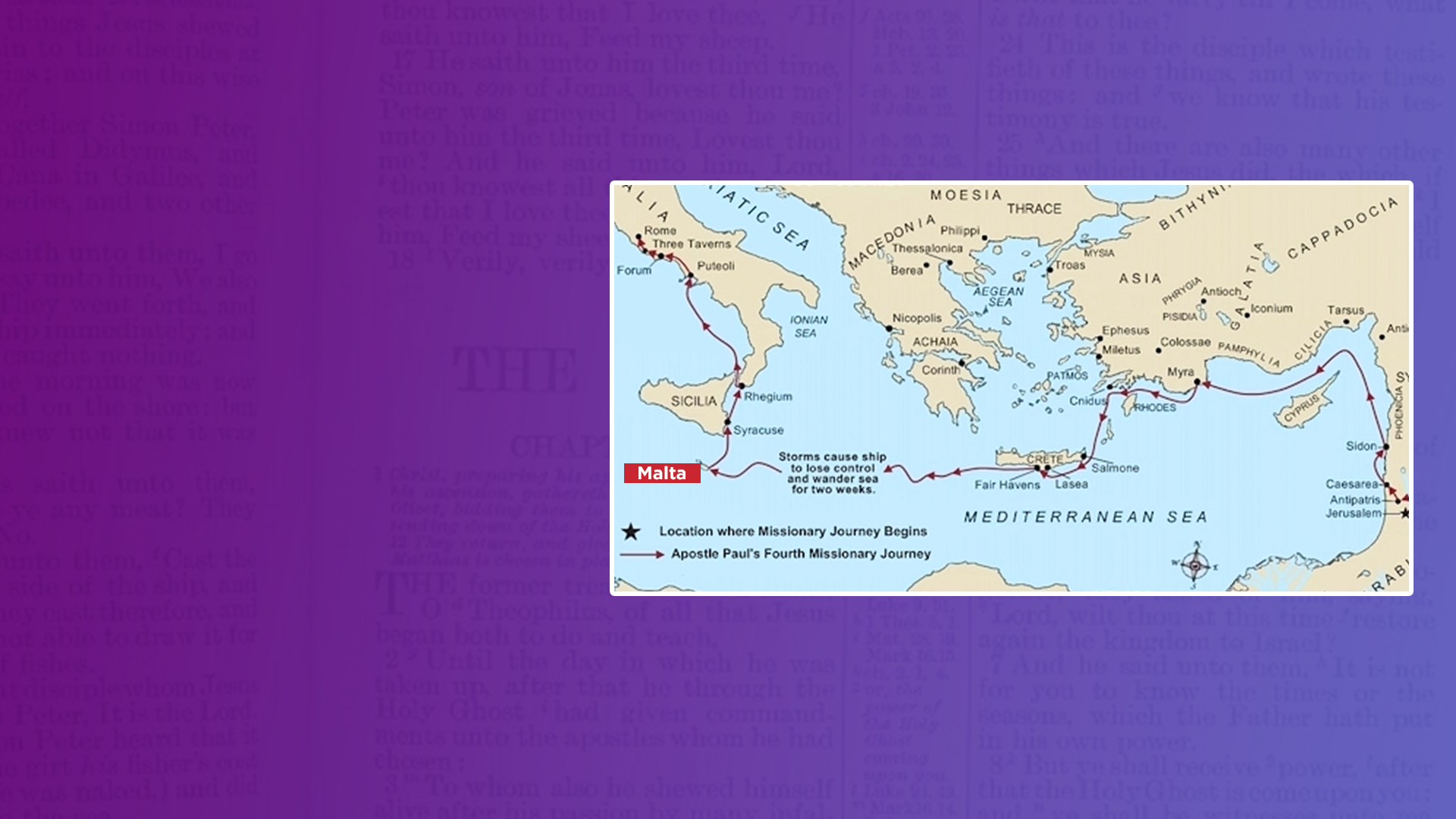 September to 
November AD 59: Encounter with the 
Storm and Shipwreck 
in Malta
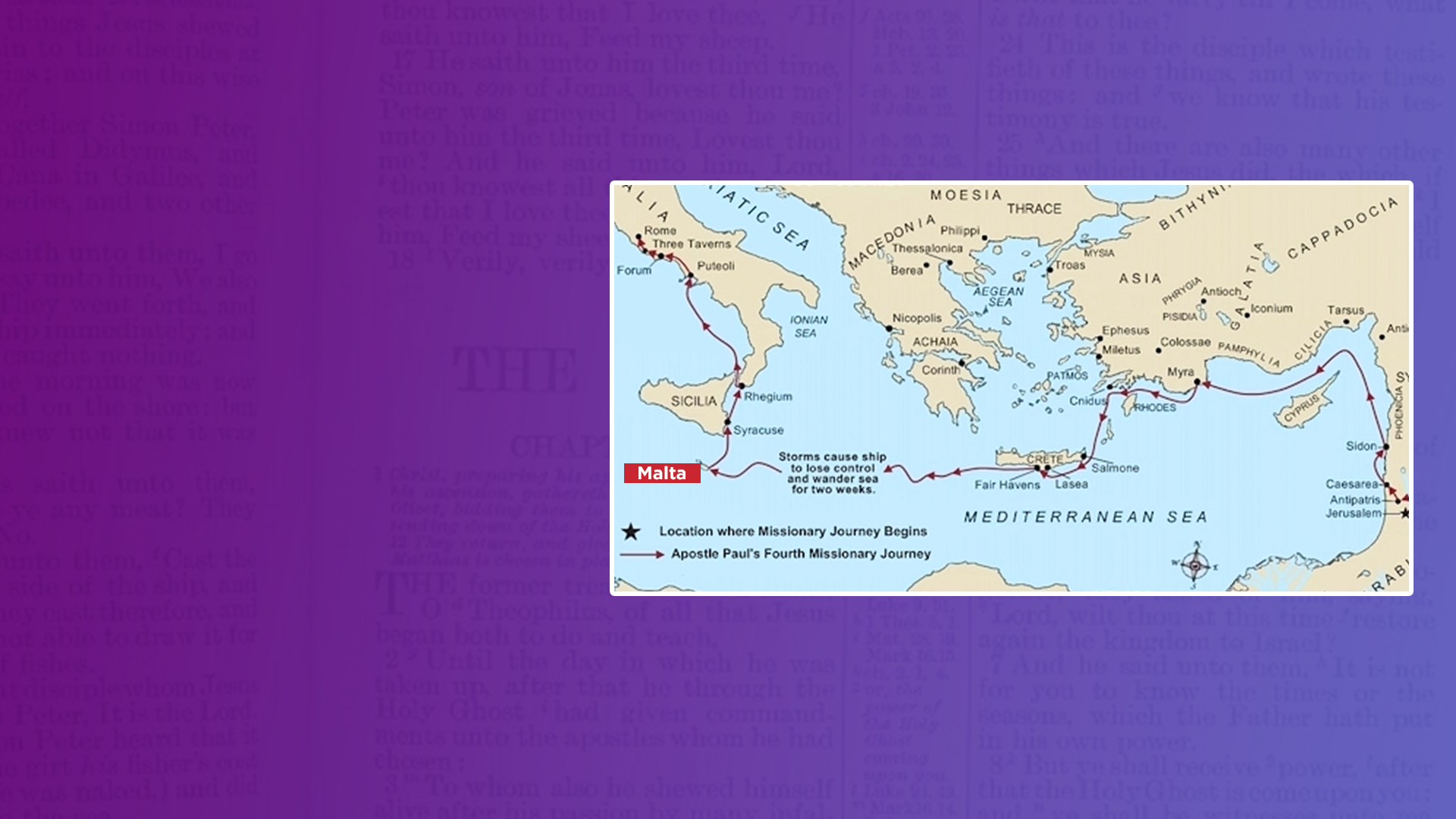 December to February 
AD 59-60: Paul and Companions Spend 
Winter in Malta
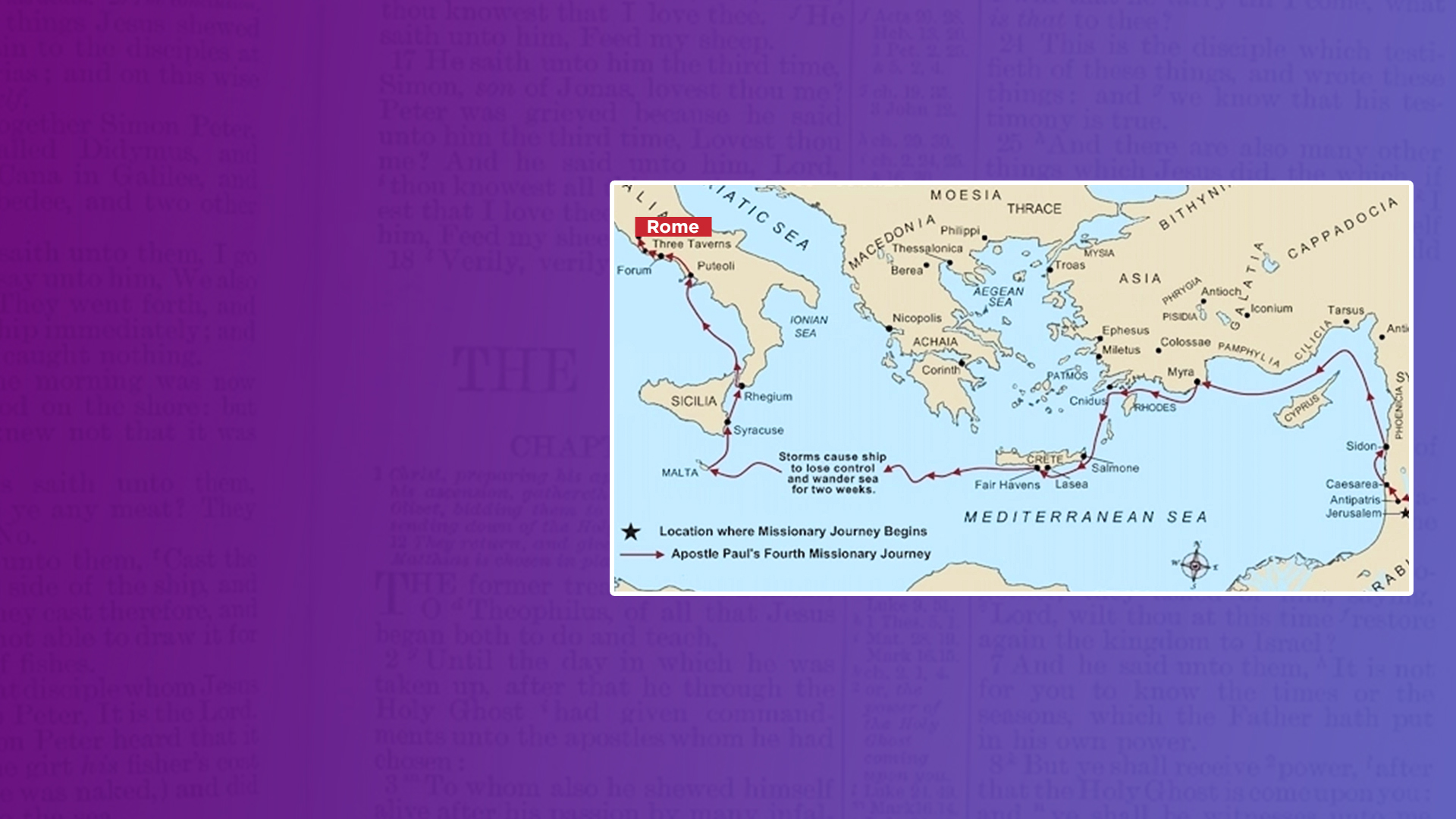 March to Early 
April AD 60: 
Arrival in Rome
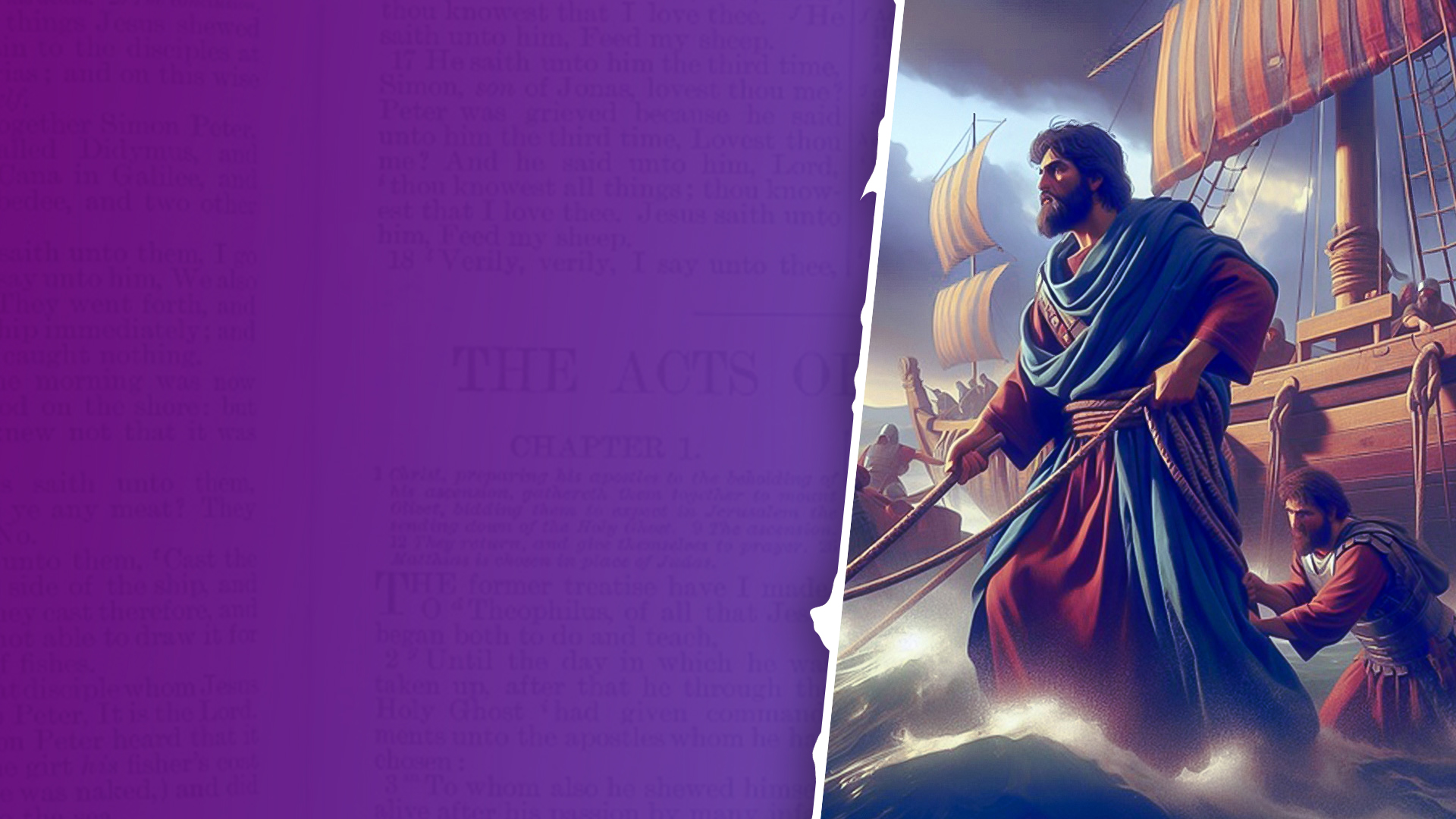 Paul’s Conduct During a Tumultuous Voyage
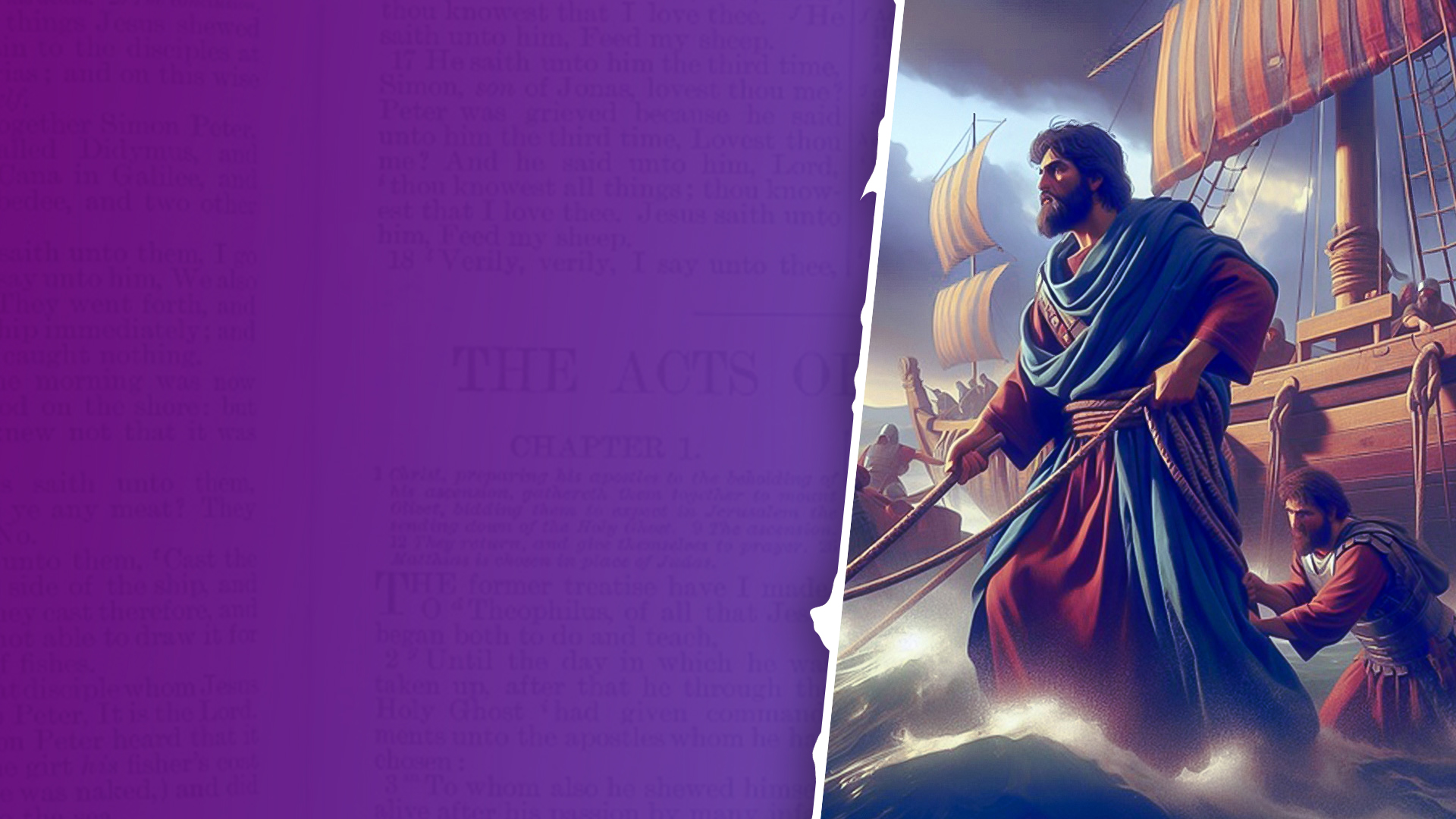 “Men, I Perceive that this voyage will end with disaster…” (Acts 27:10)
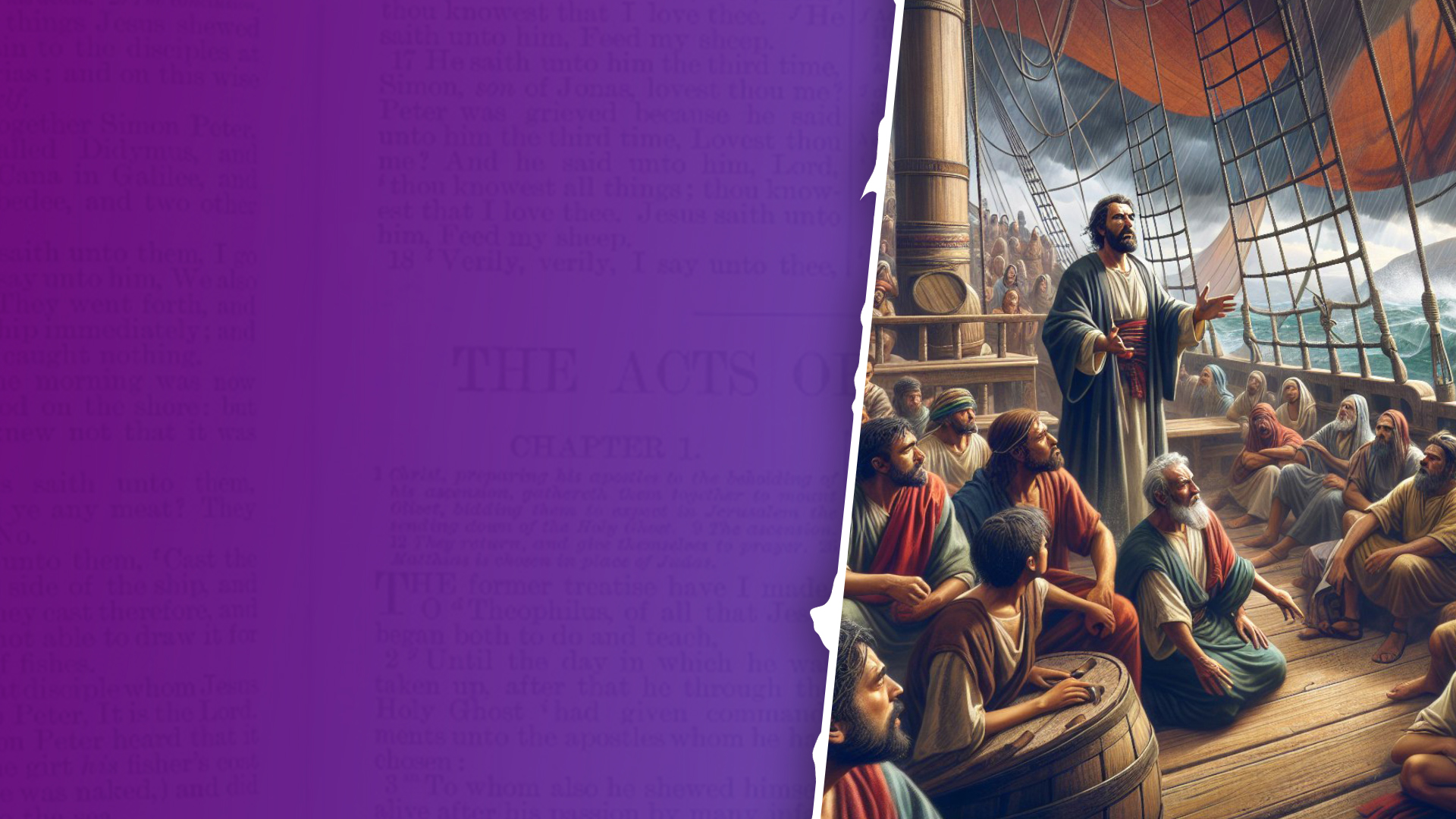 God to Whom I Belong and Whom I Serve (Acts 27:21-26)
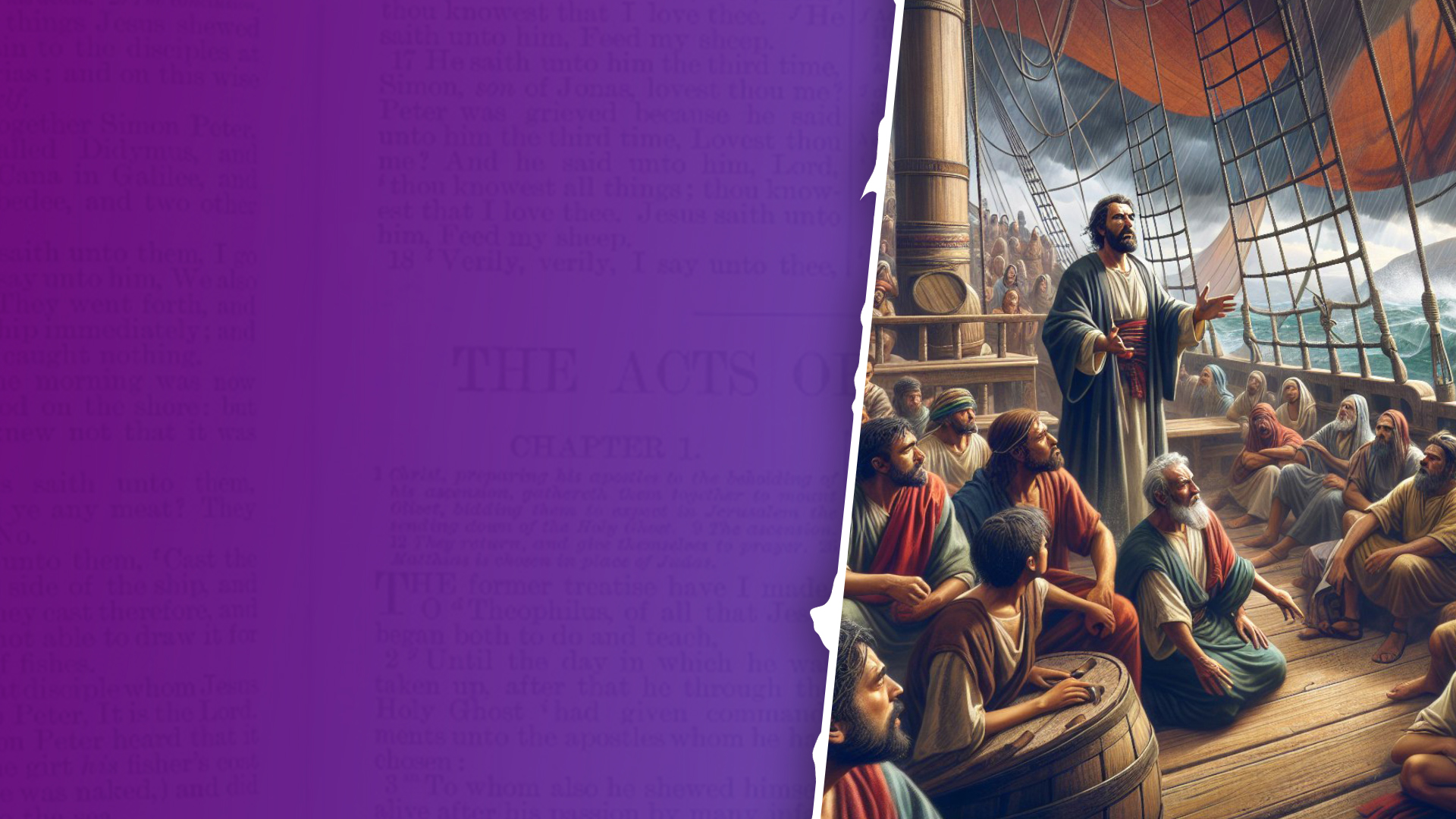 Shipwrecked on Malta 
(Acts 27:27-44)
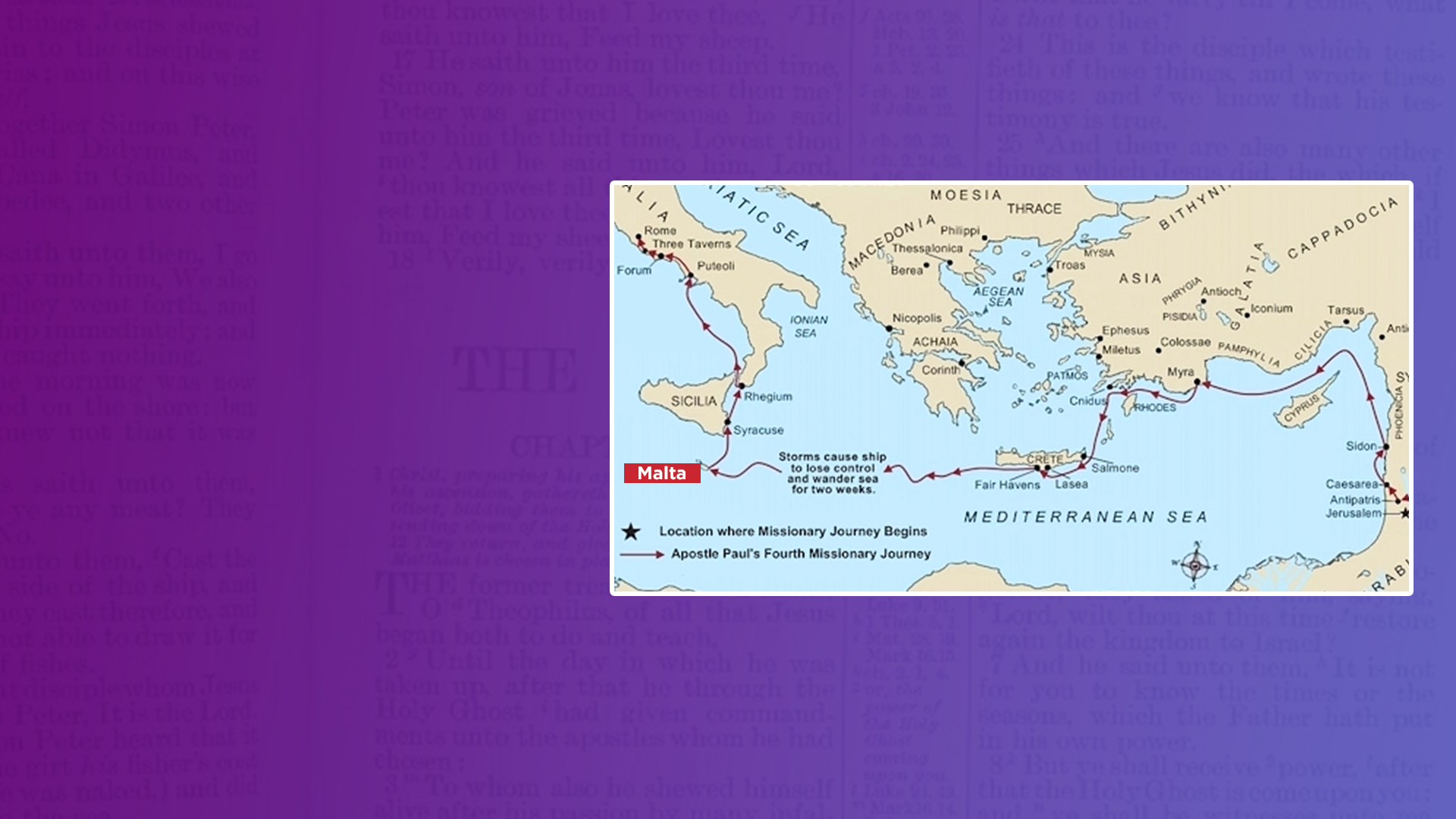 September to 
November AD 59: Encounter with the 
Storm and Shipwreck 
in Malta
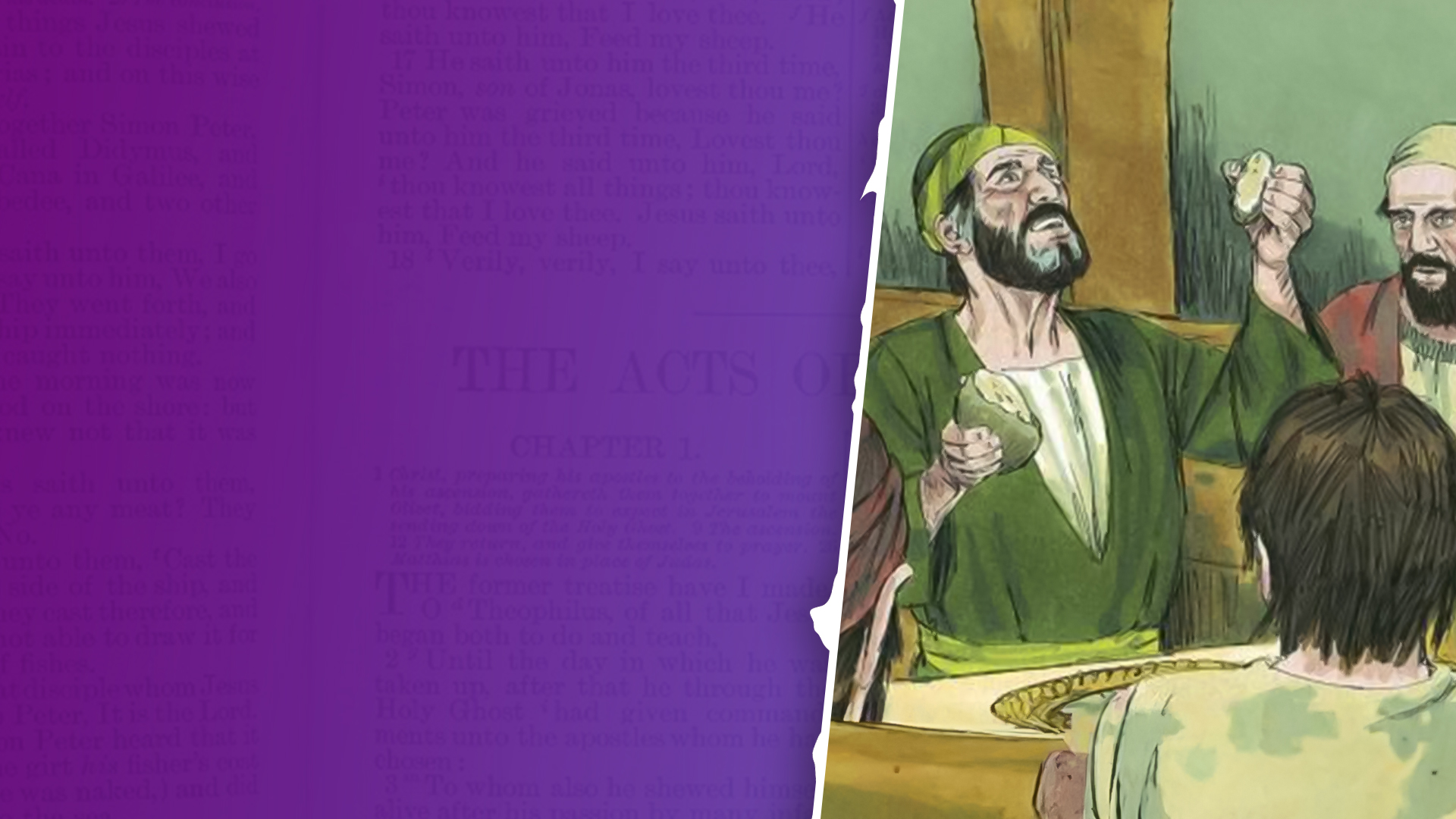 When Everybody Is Down You Cheer Them Up (Acts 27:35,36)
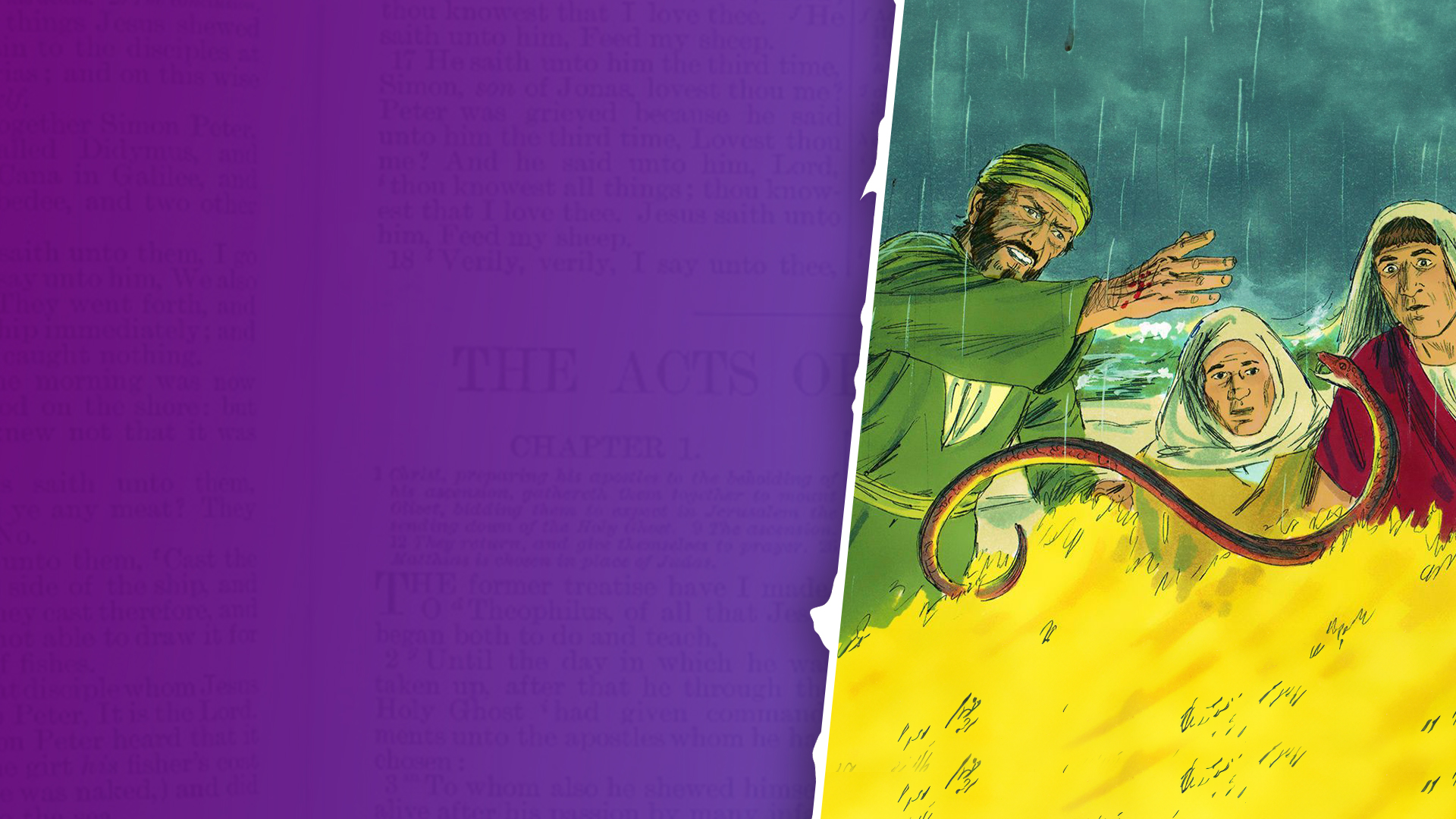 ACTS CHAPTER 28
(60-62 AD)
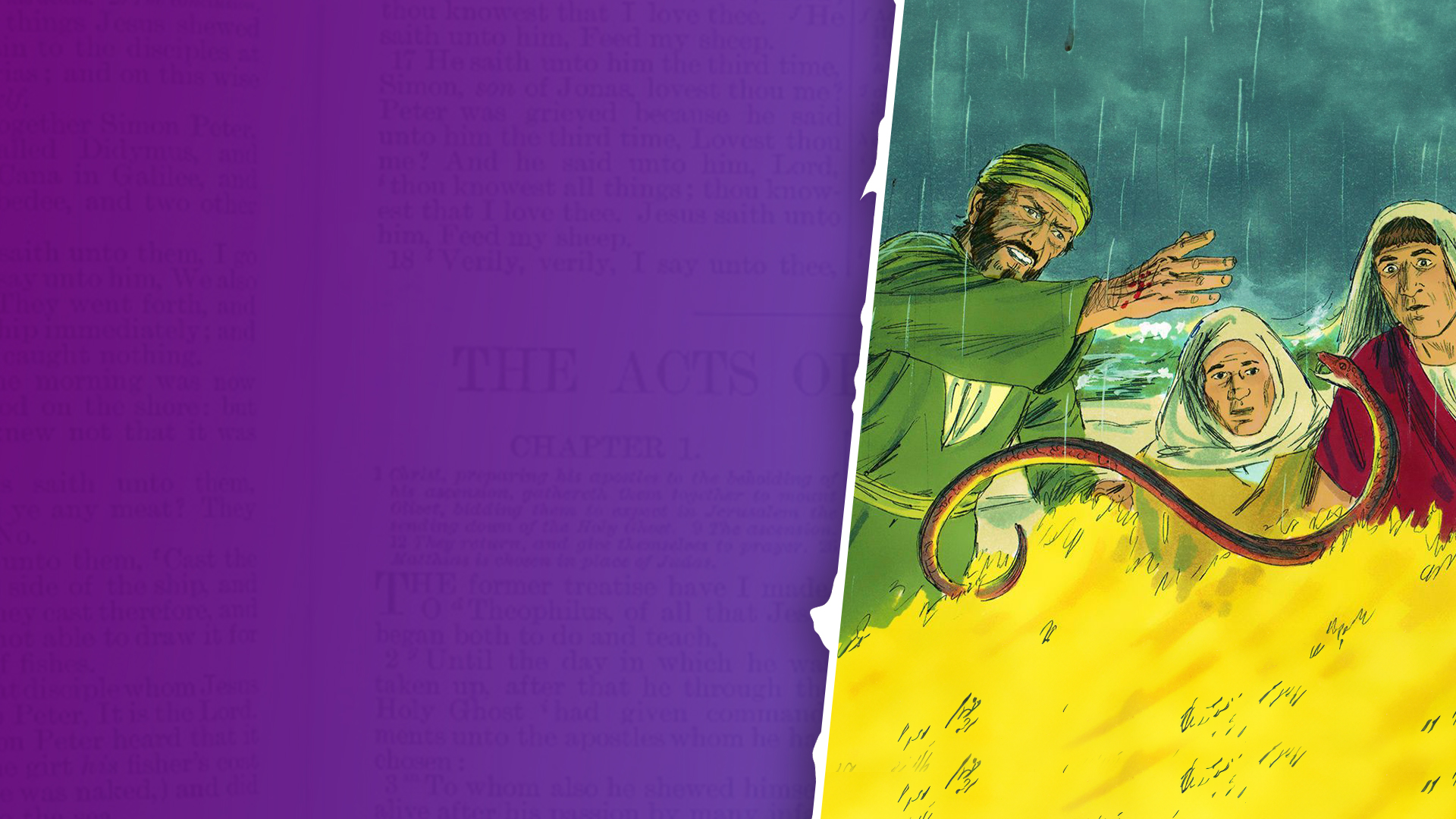 Miracles in Malta 
(Acts 28:1-10)
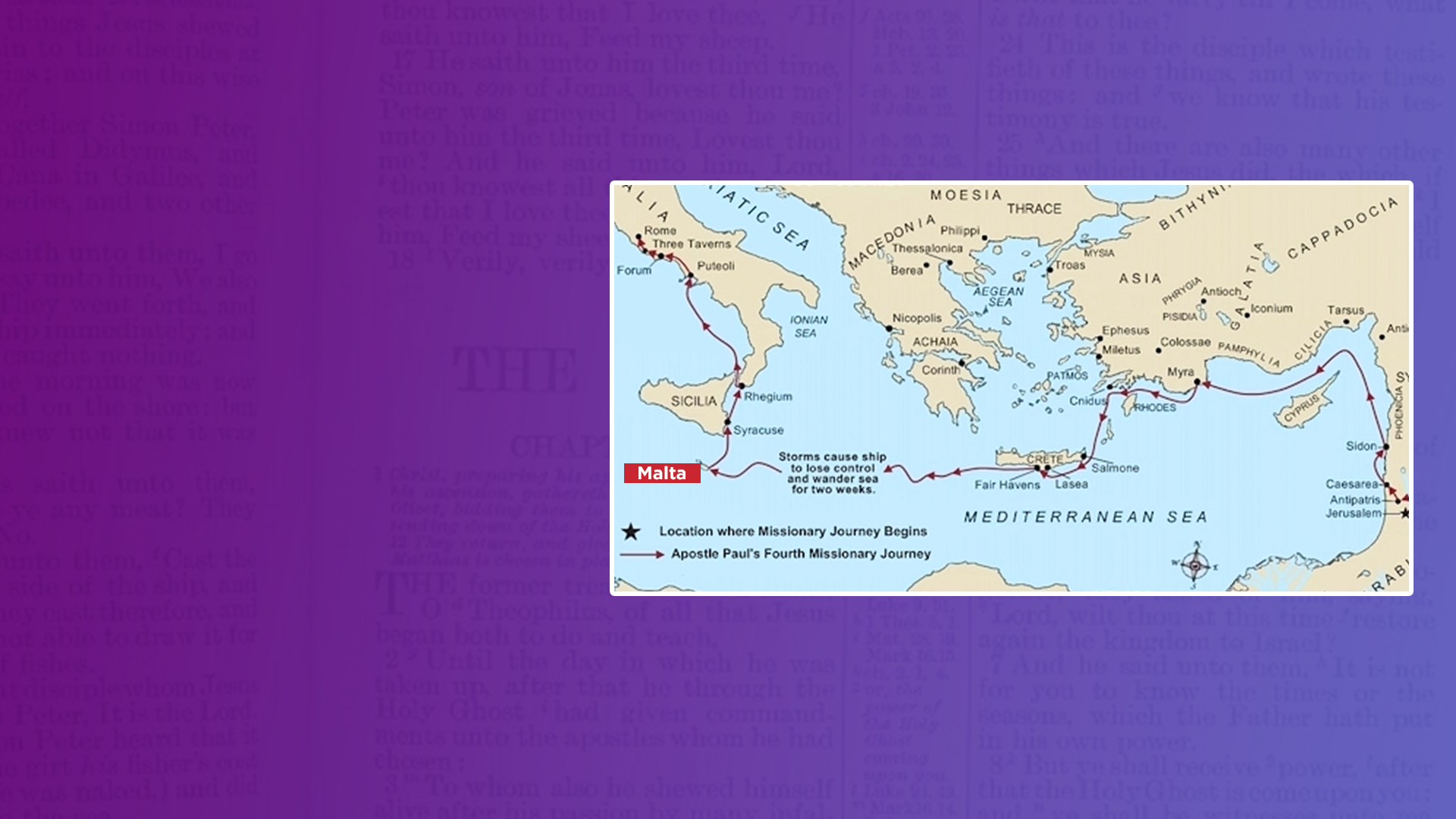 December to February 
AD 59-60: Paul and Companions Spend 
Winter in Malta
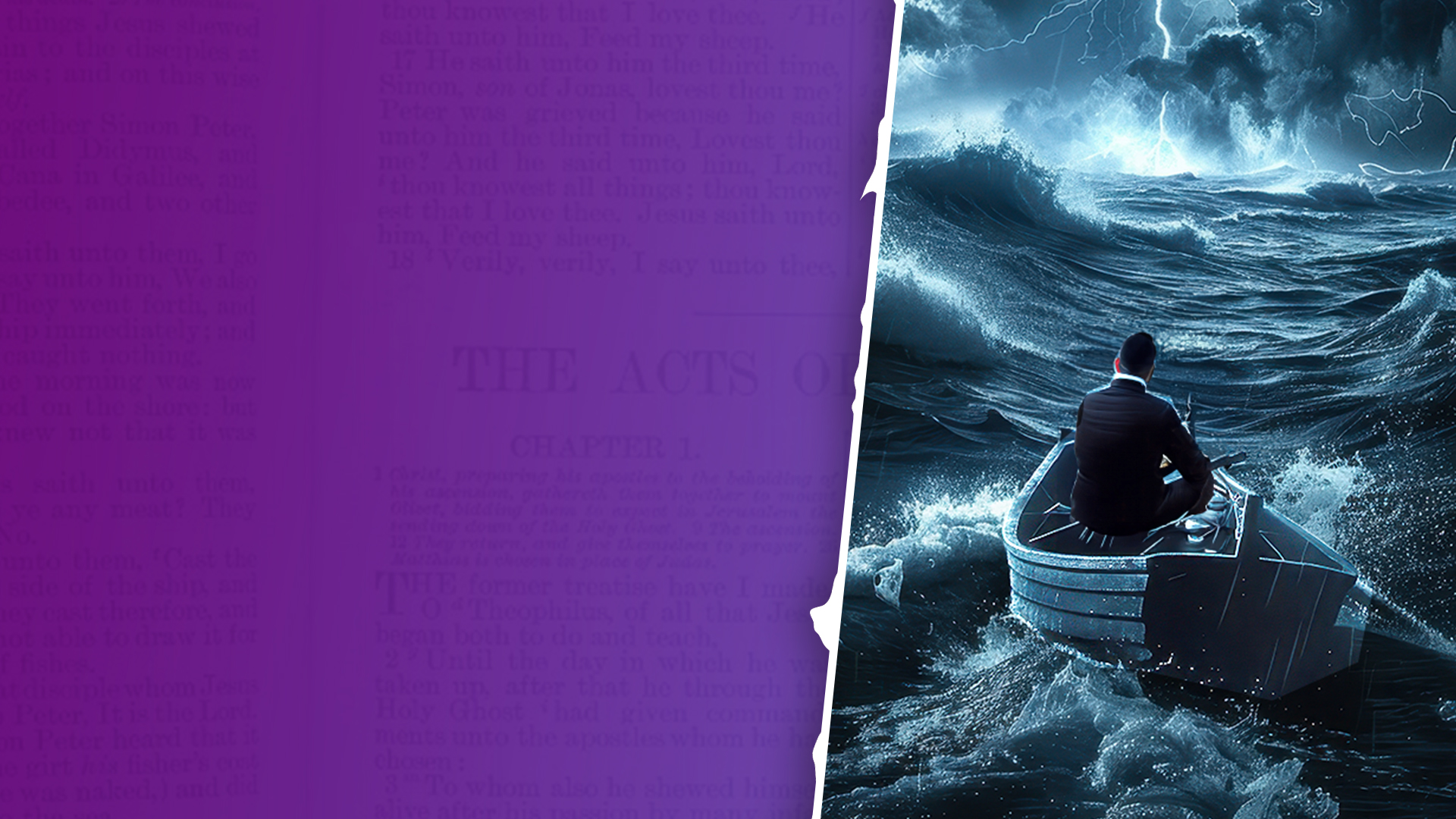 How Do You Conduct Yourself in the Middle of a Storm?
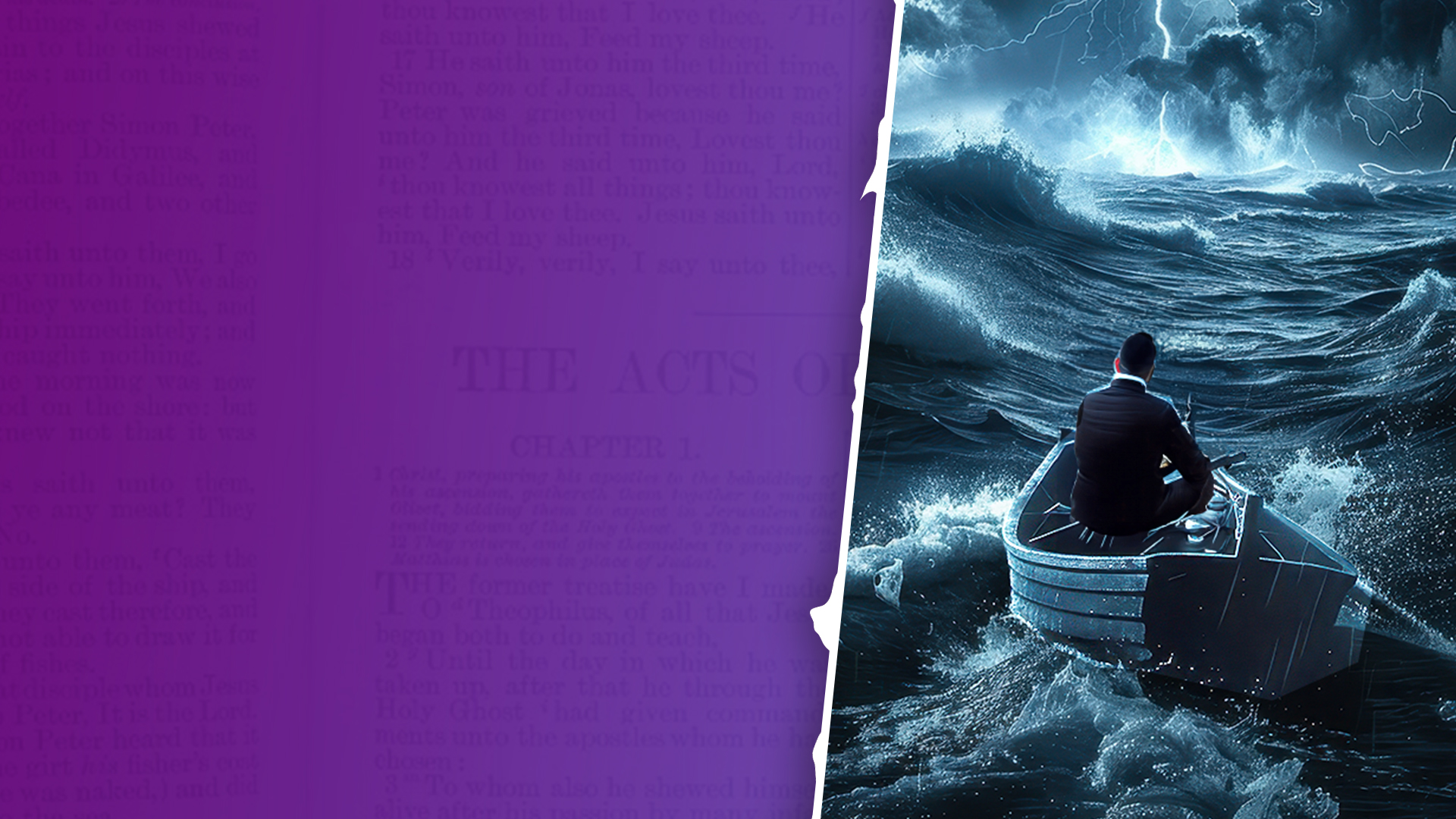 Can You Be Calm in the Middle of a Storm?
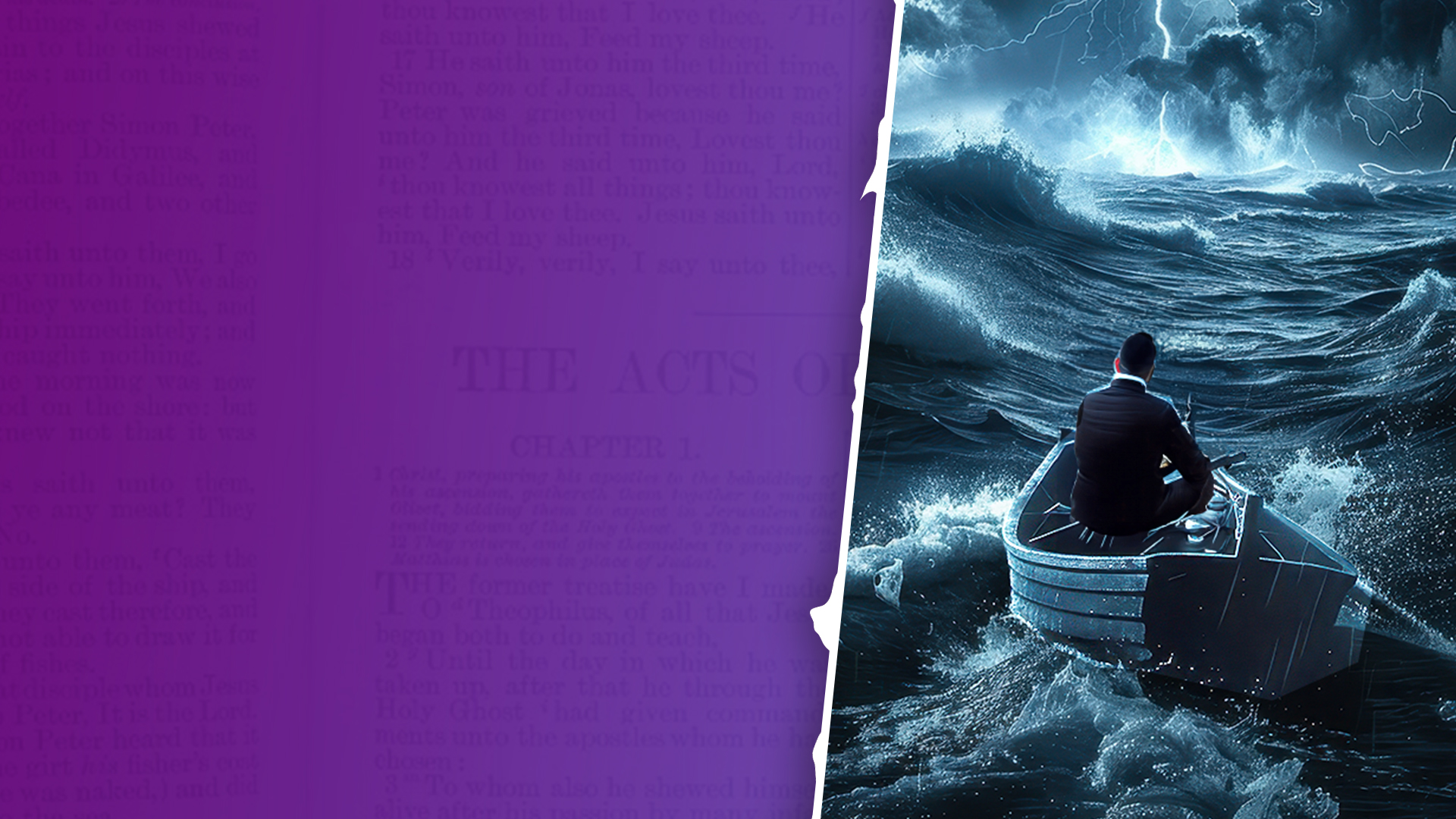 Can You Bring the Mind of God in the Middle of a Storm?
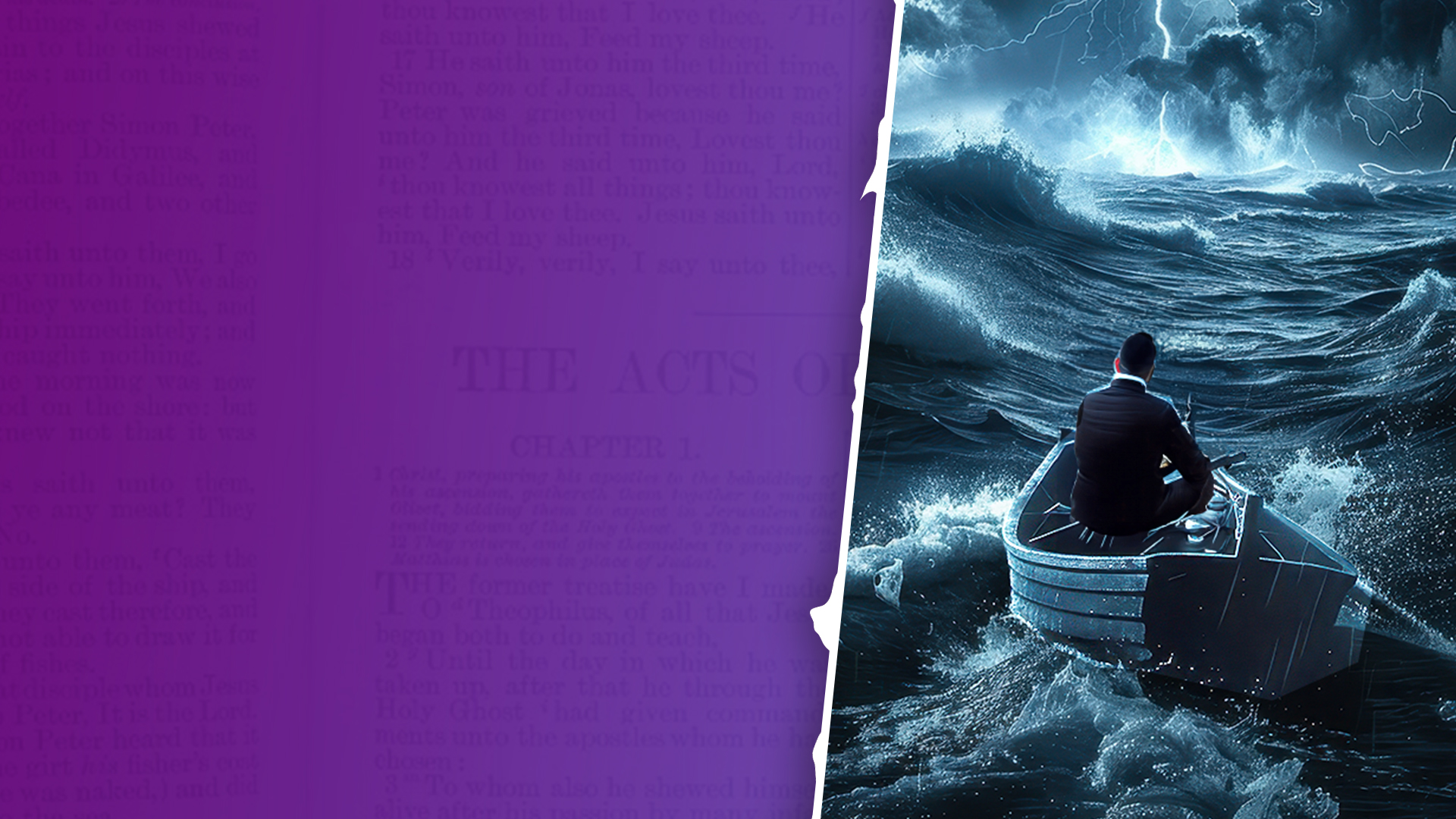 Can You Display the Goodness and Glory of God in the Middle of a Storm?
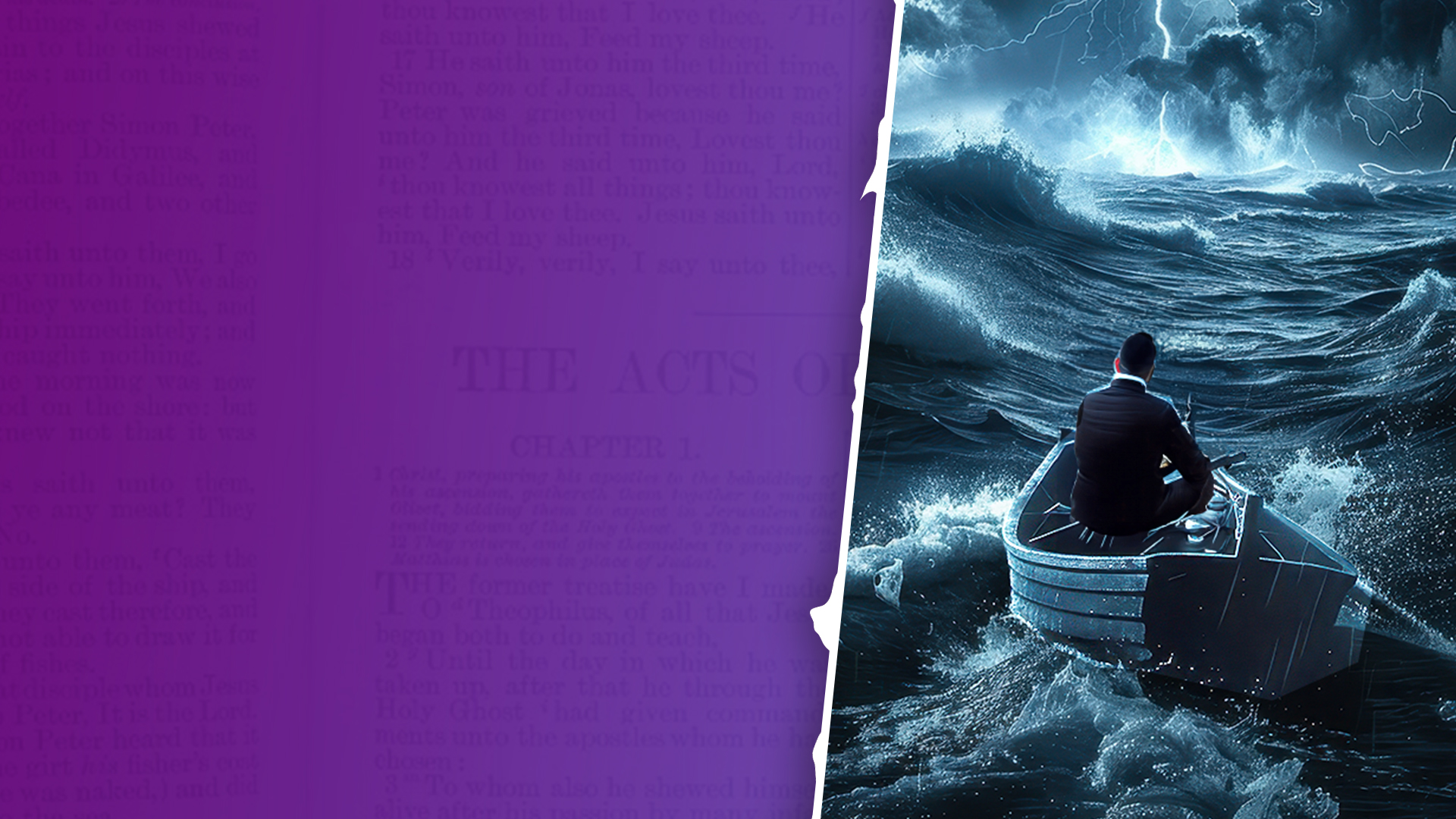 Can You Bring Good Cheer When Everybody Seems Down?
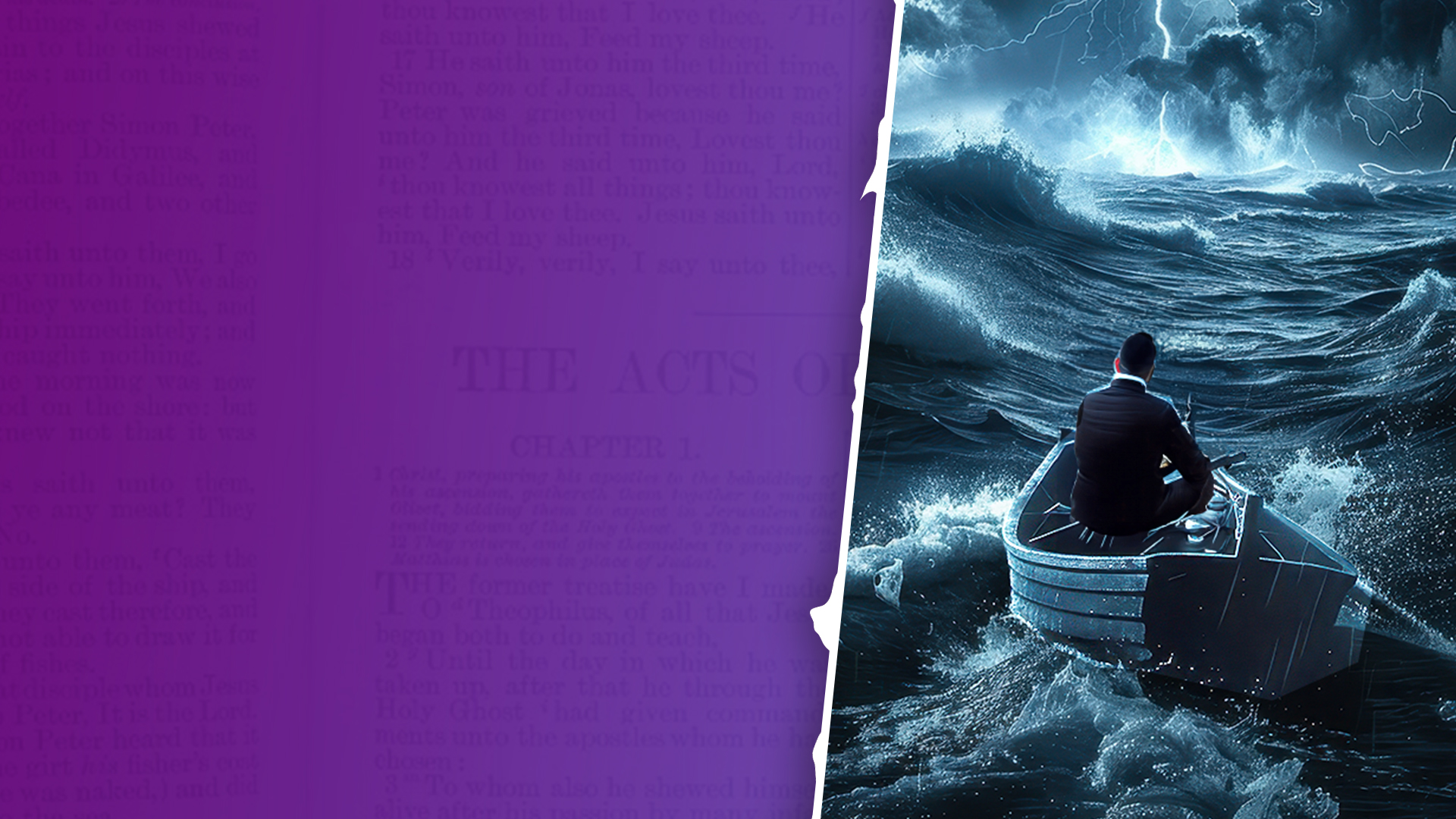 Can You Believe God for Miracles When everything Has Fallen Apart?
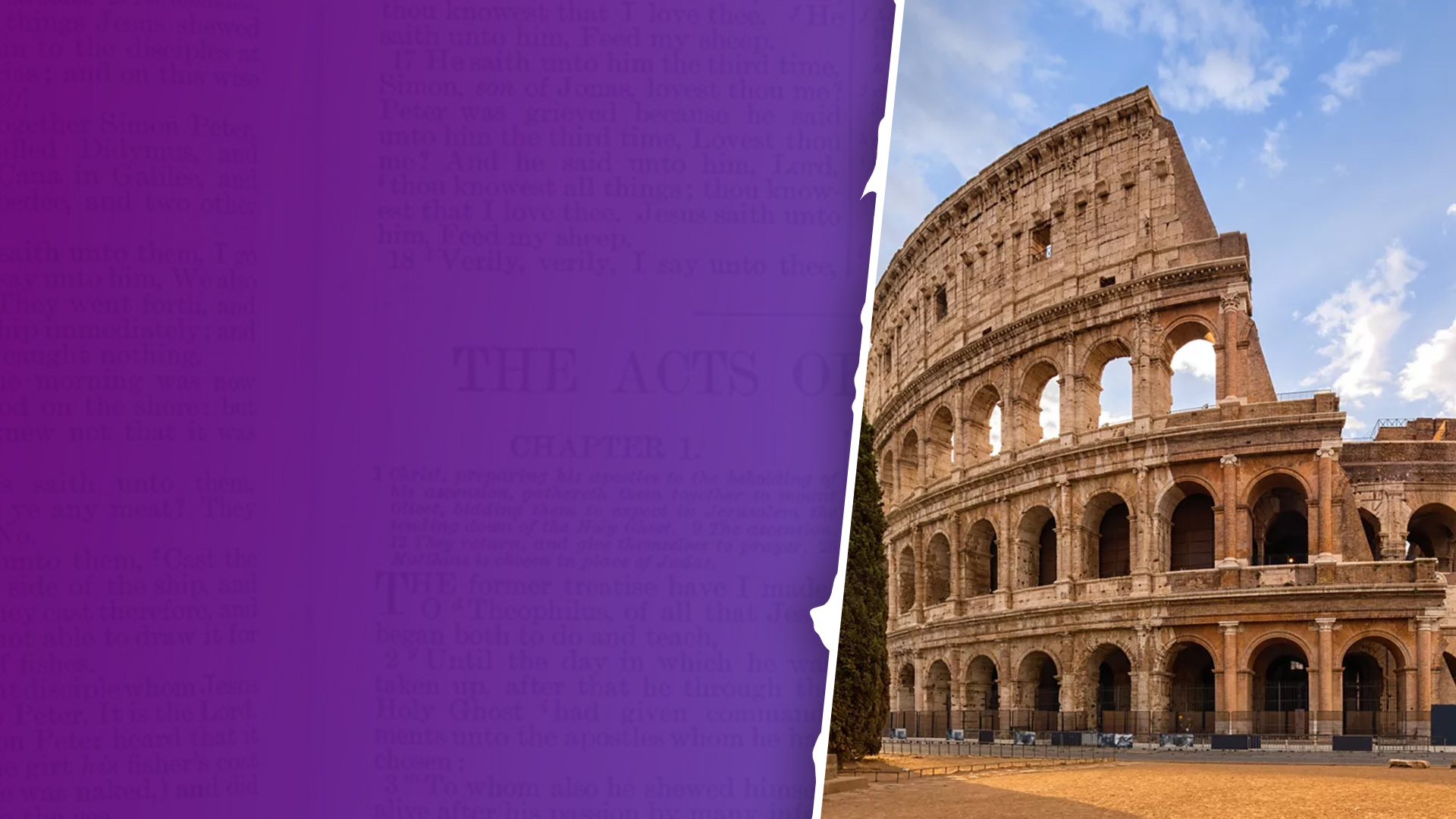 Arrival at Rome 
(Acts 28:11-15)
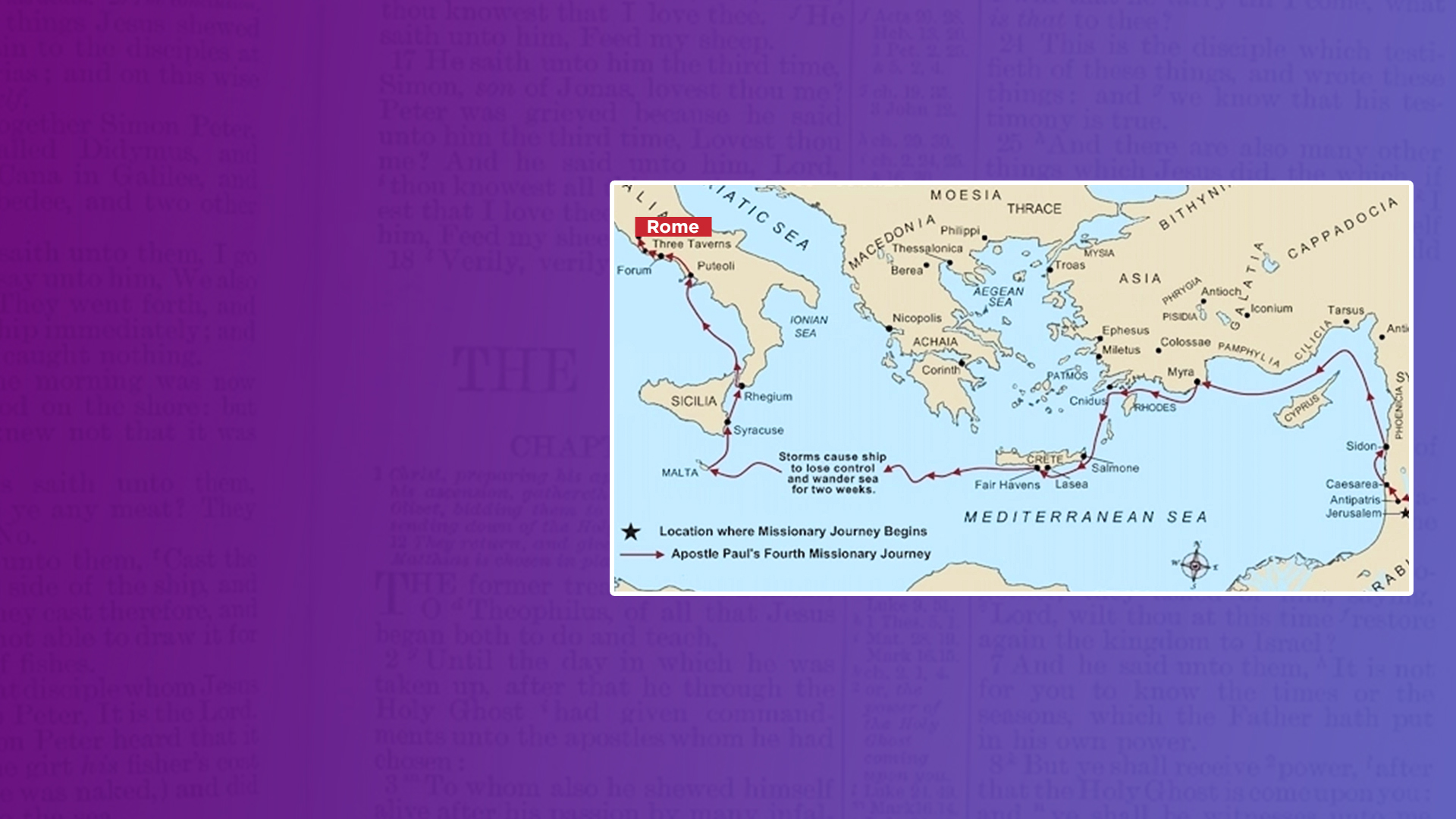 March to Early 
April AD 60: 
Arrival in Rome
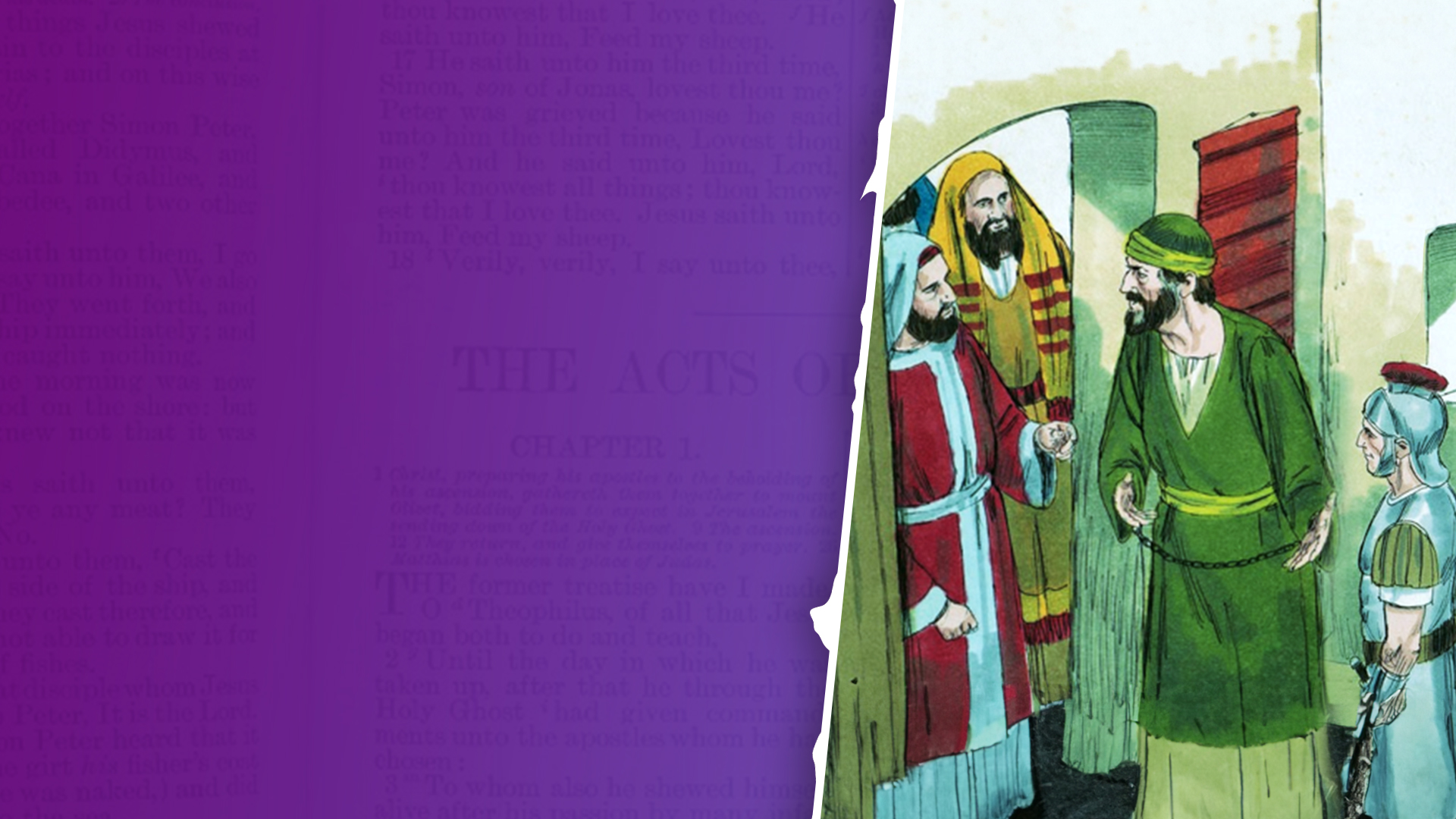 First Roman Imprisonment 
60-62 AD (Acts 28:16)
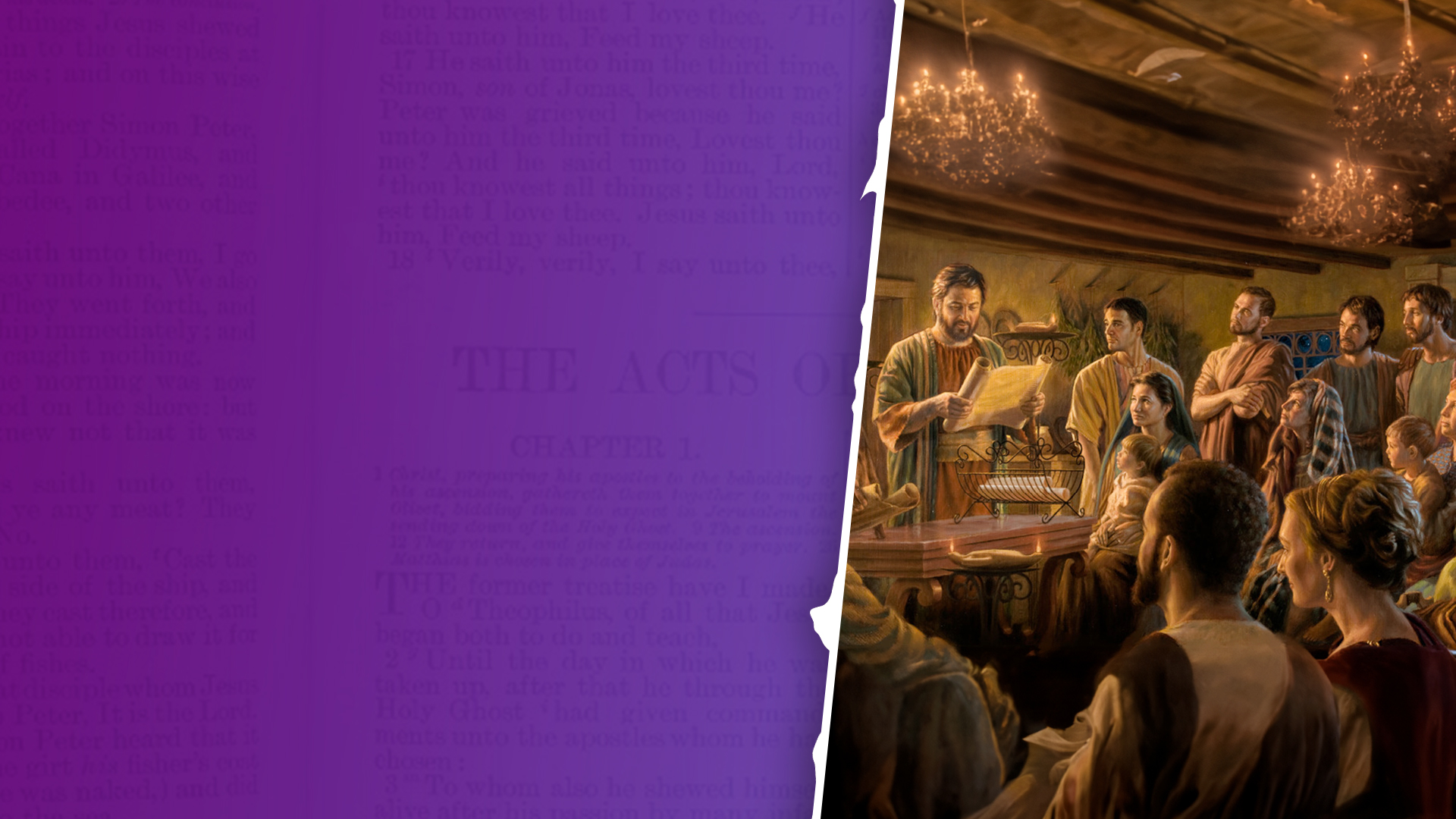 Paul's Ministry in Rome 
60-62 AD (Acts 28:17-31)
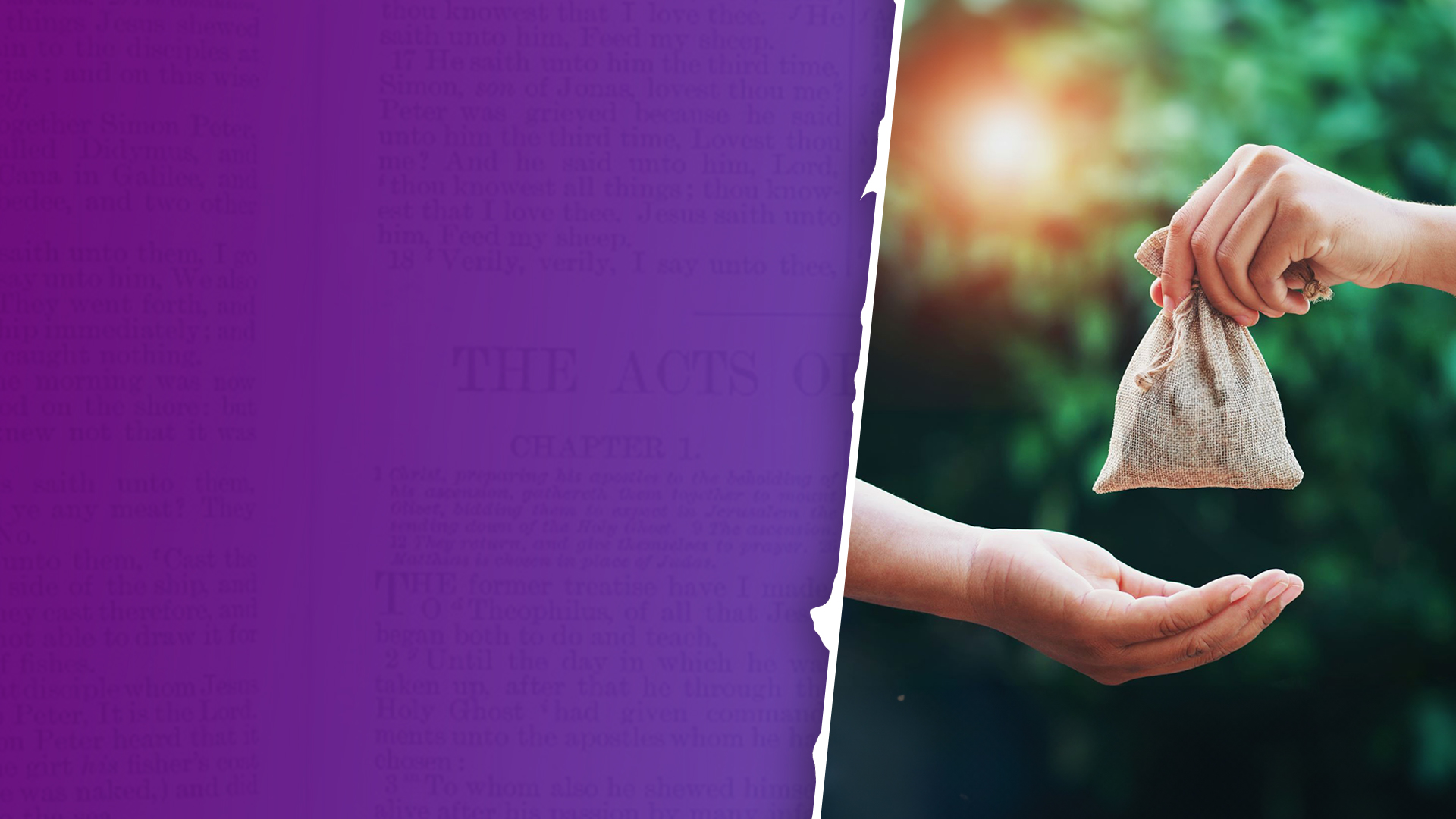 Financial Aid from Philippi
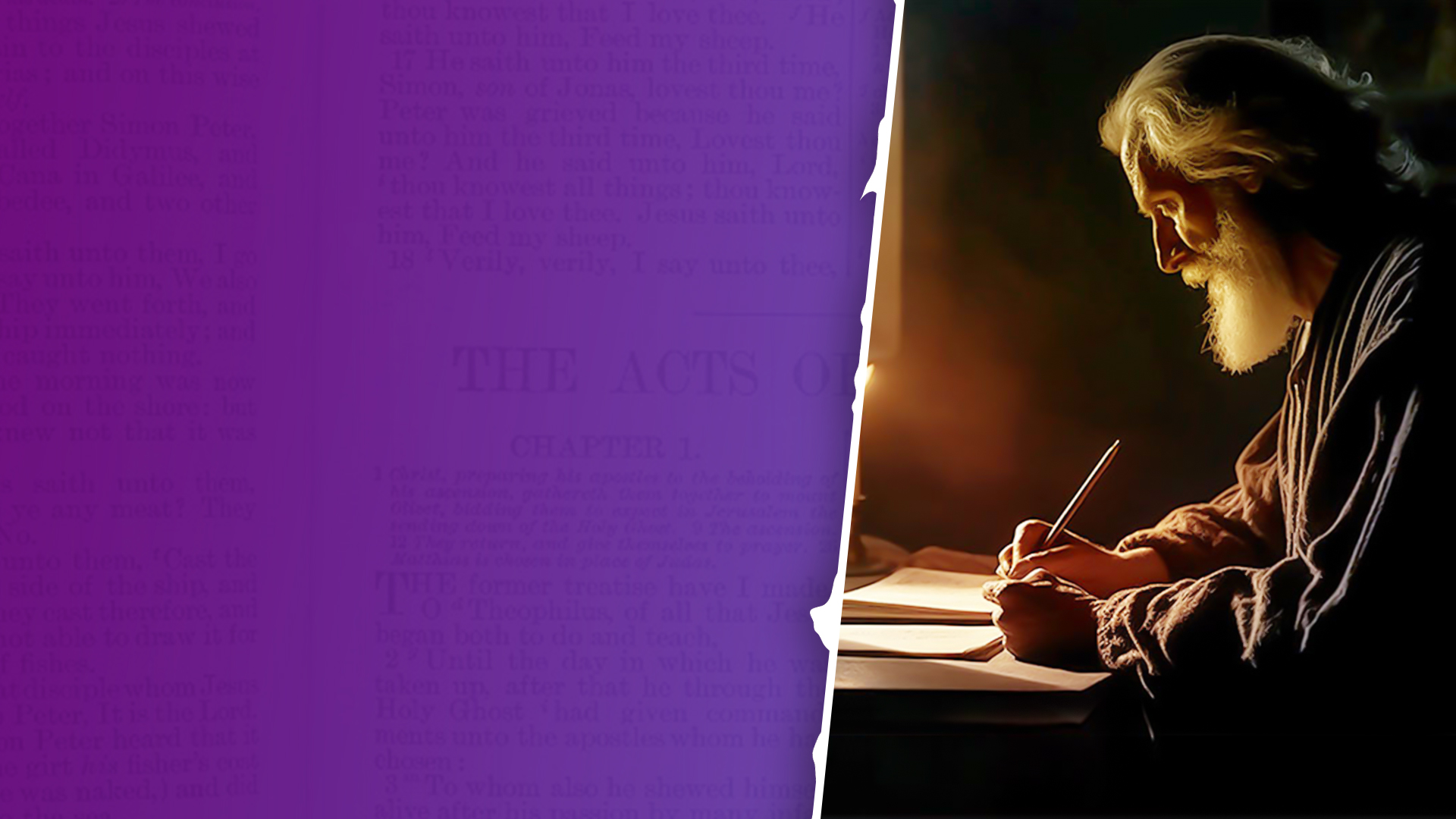 Writing the Prison Epistles: Philippians, Colossians, Ephesians, Philemon (60-62 AD)
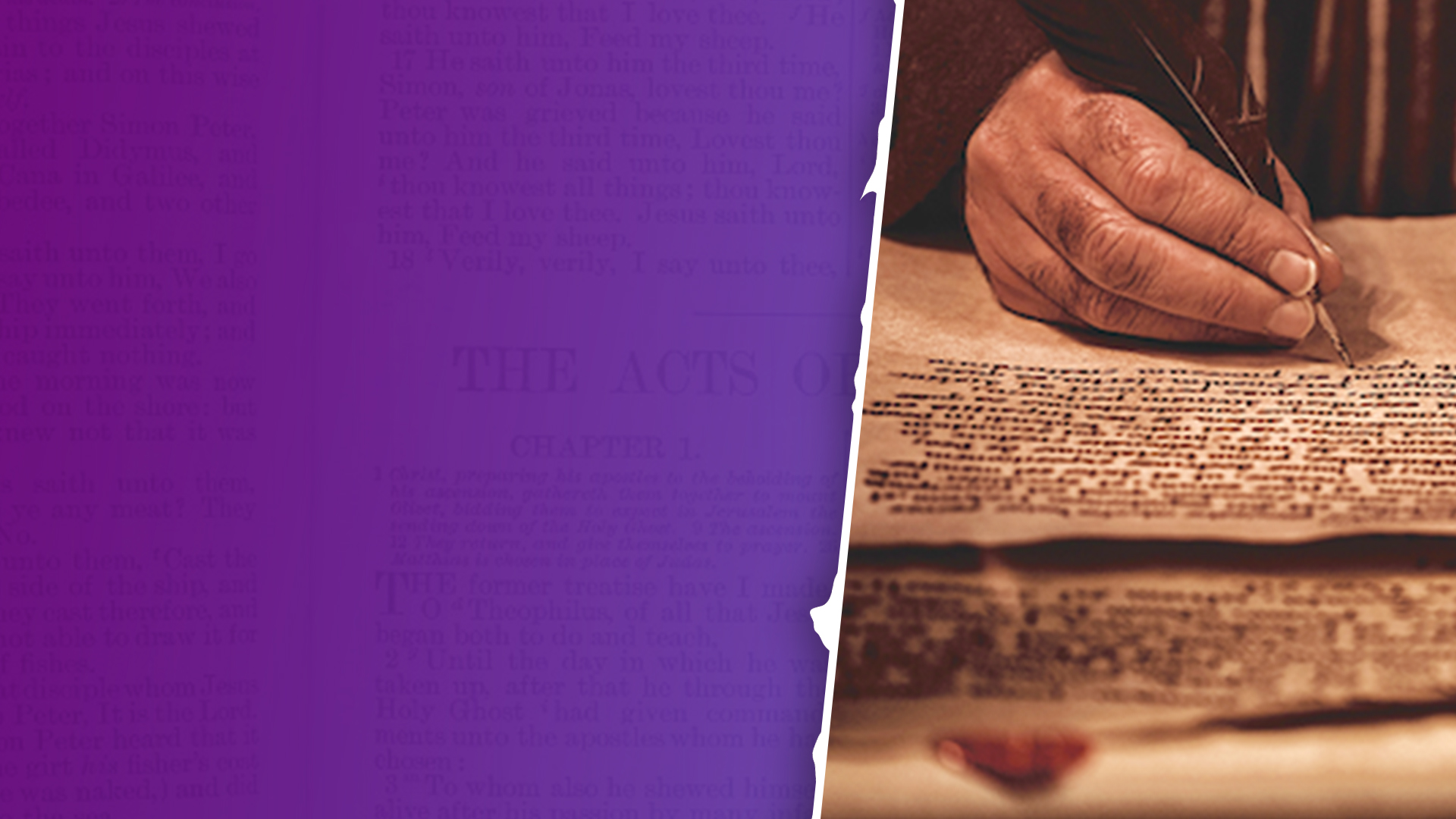 Paul May Have Written Hebrews (60-68 AD)
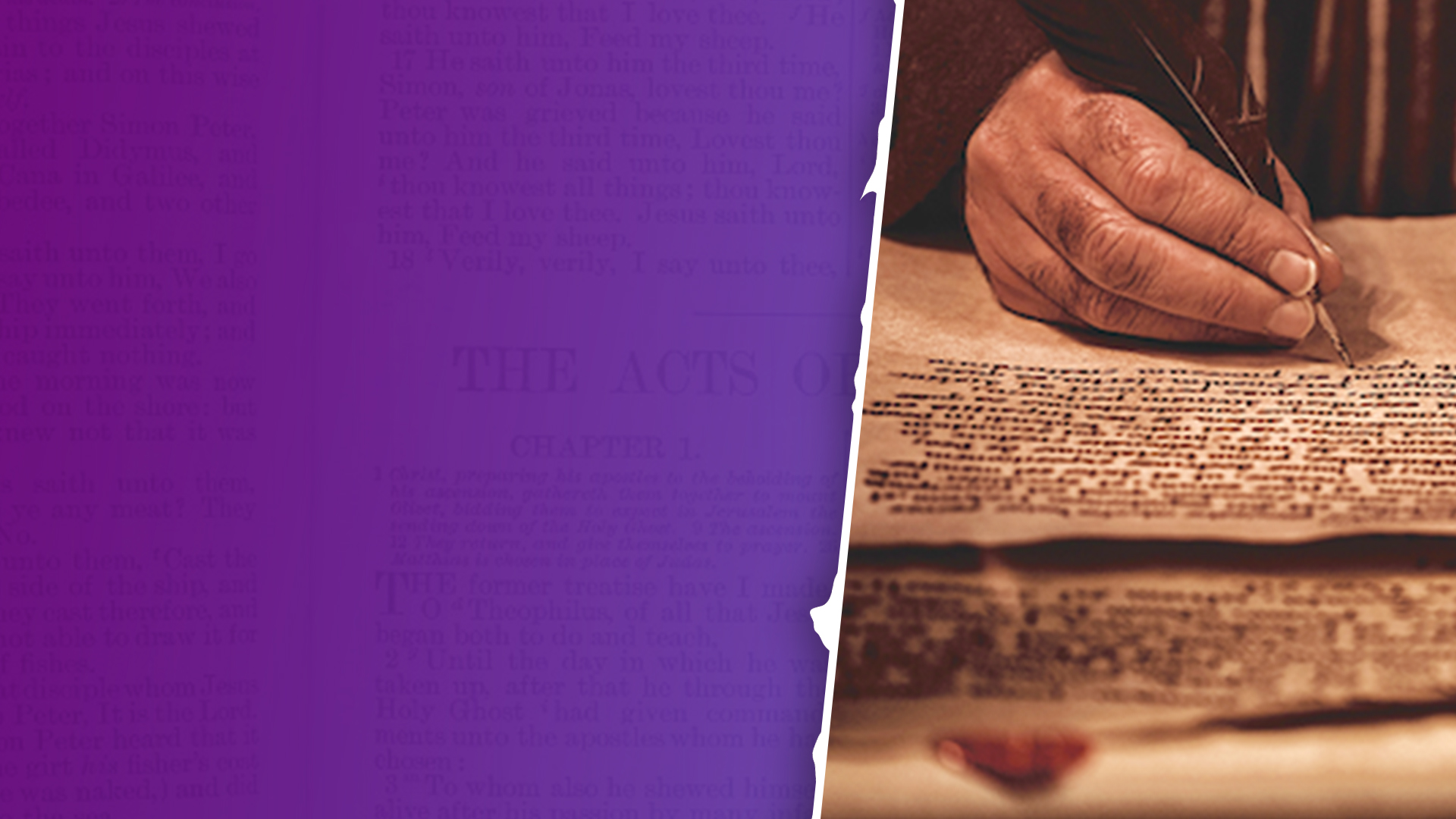 Hebrews 13:23,24  
23 Know that our brother Timothy has been set free, with whom I shall see you if he comes shortly. 
24 Greet all those who rule over you, and all the saints. Those from Italy greet you.
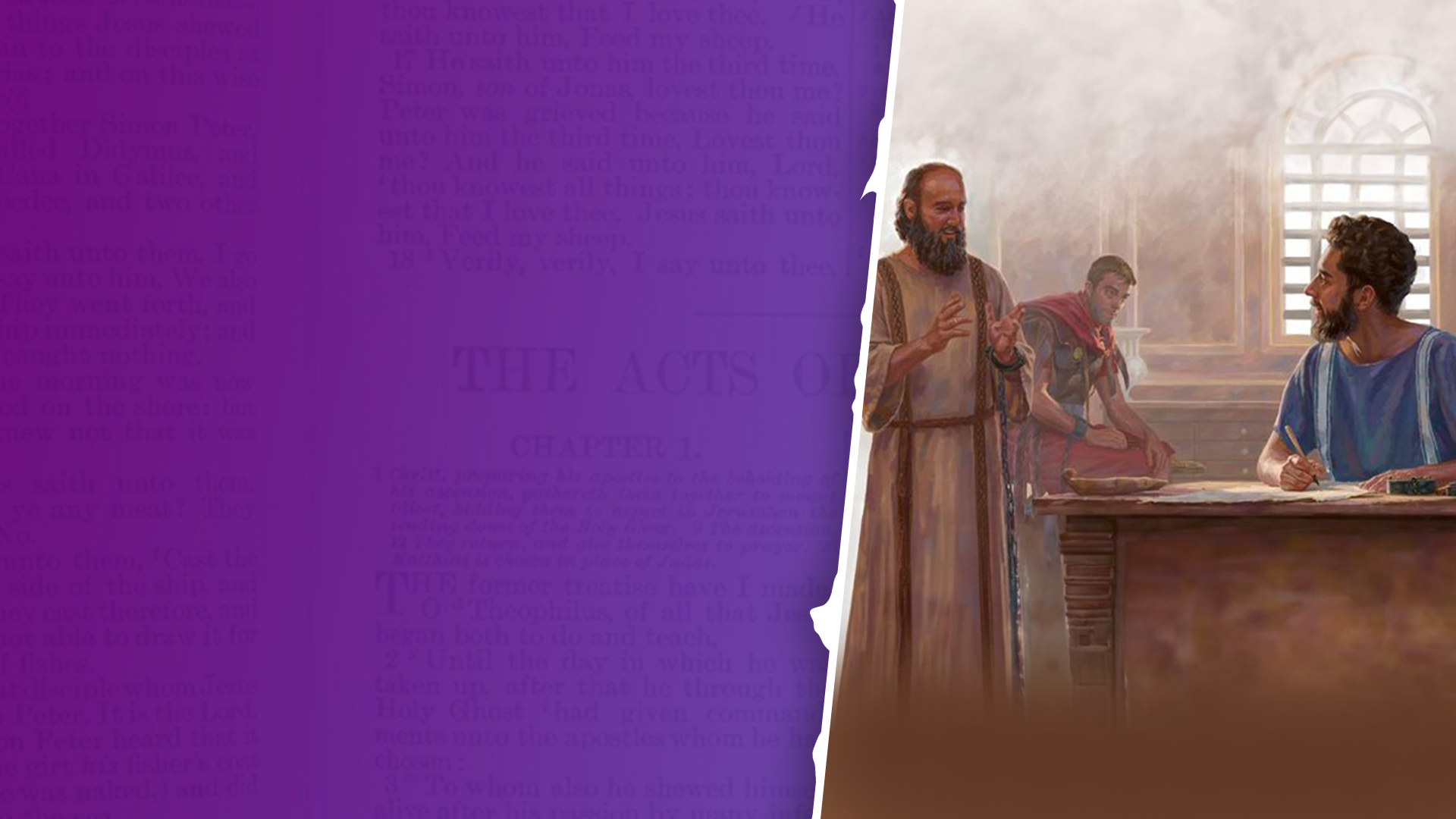 Visitors During His First Roman Imprisonment
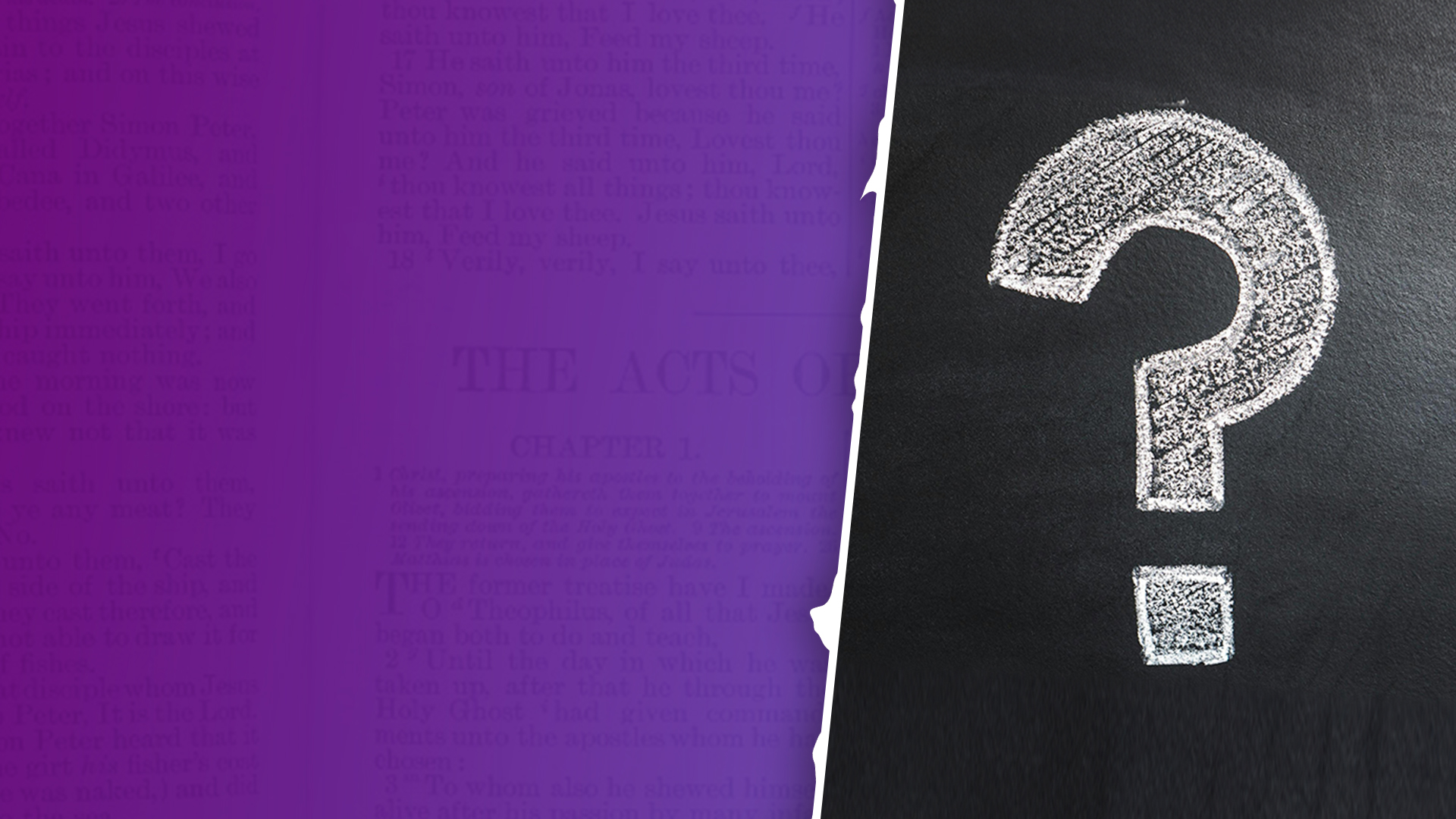 What Happened After 
Acts 28?
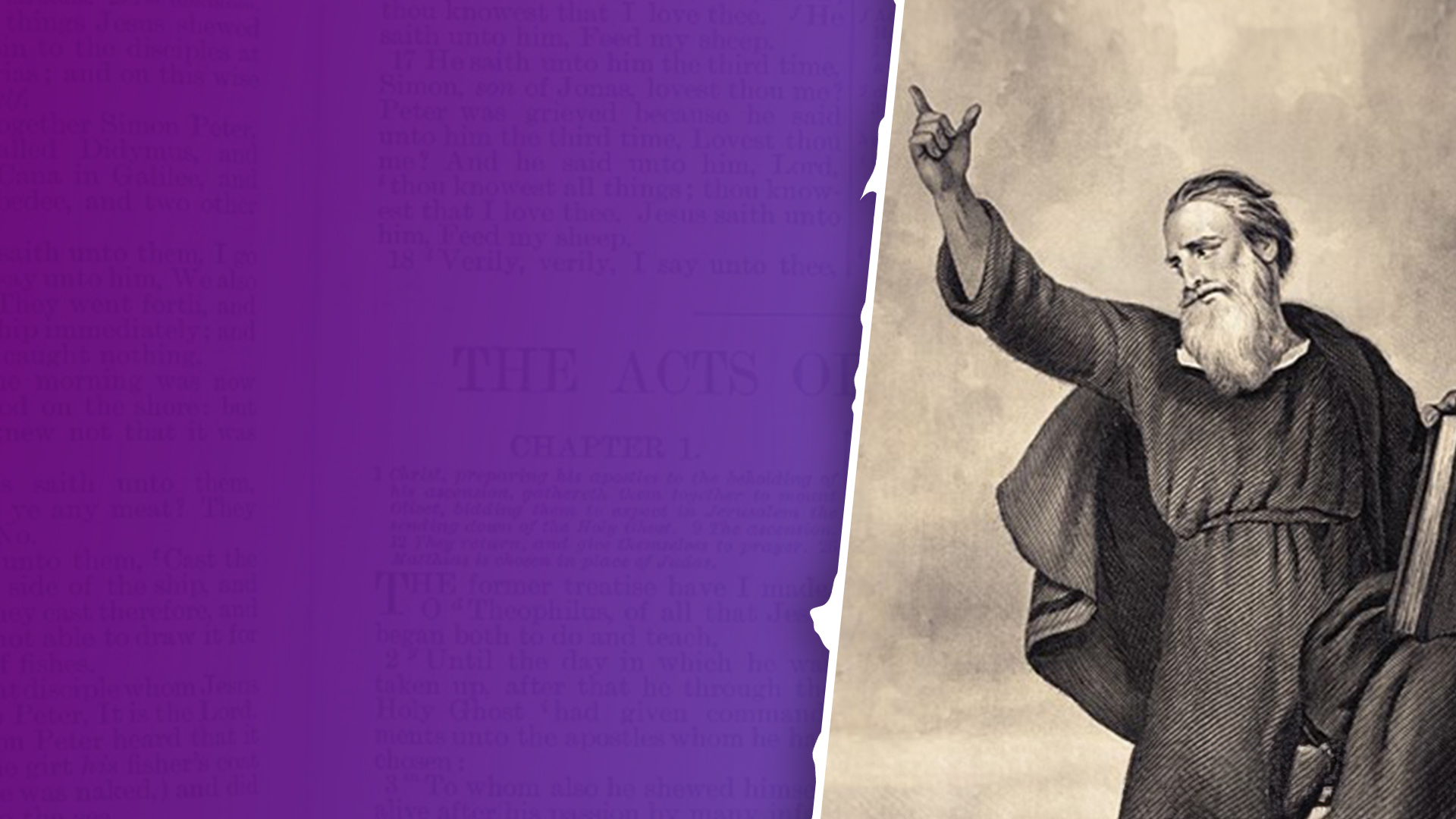 Paul's Release from First 
Roman Imprisonment (62 AD)
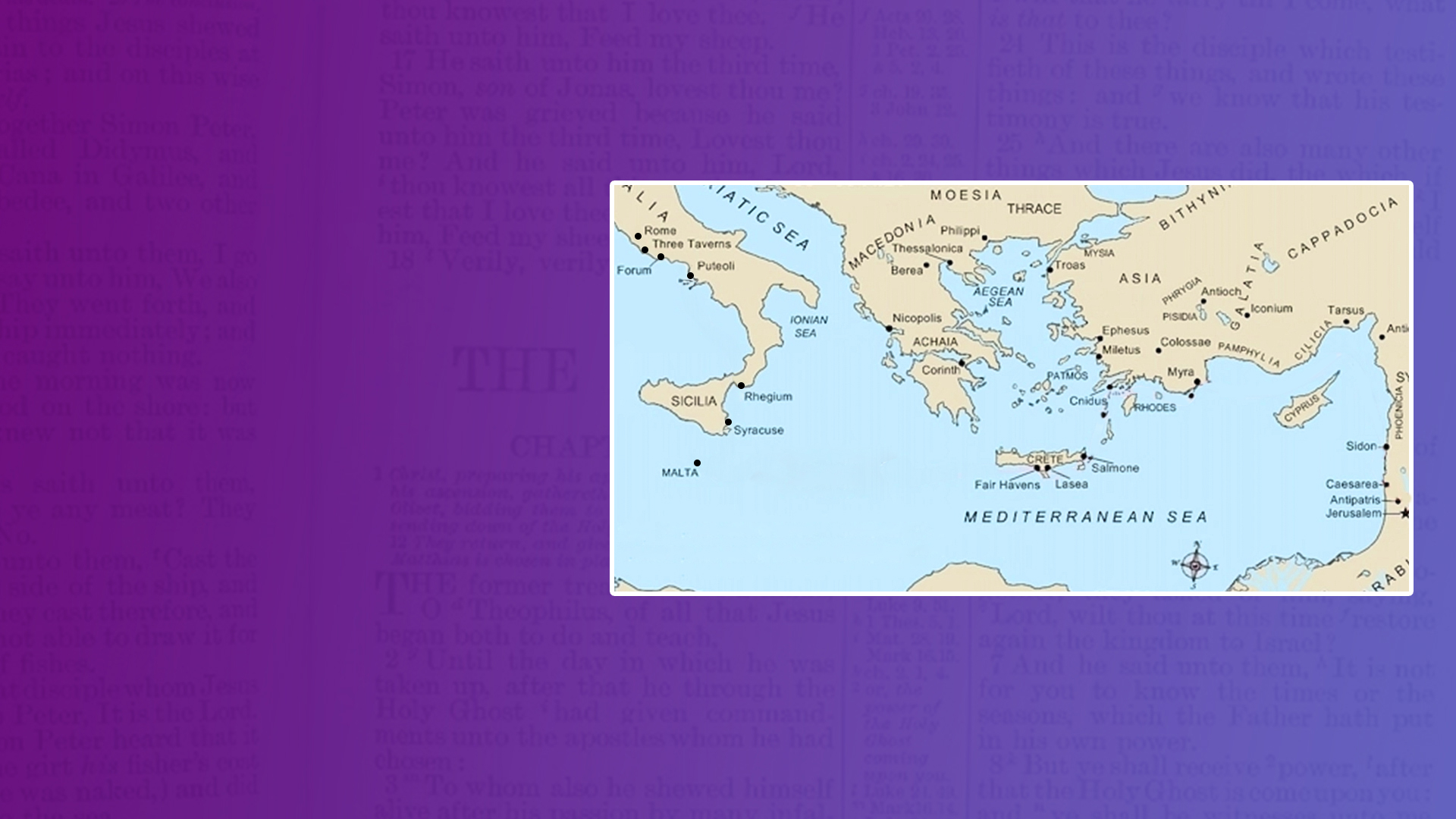 Paul's Post-Release 
Travels (63-65 AD)
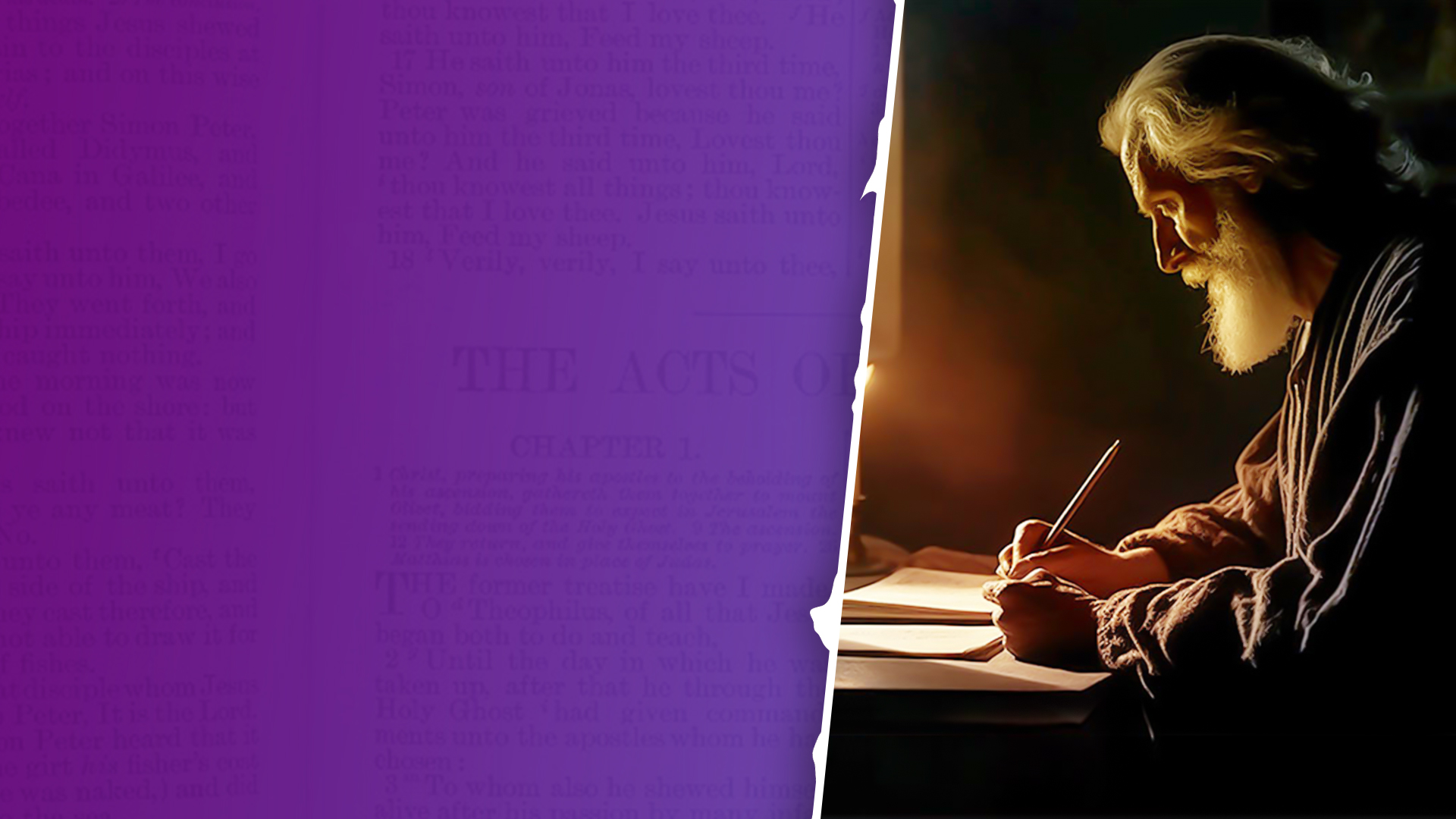 Writing of 1 Timothy and Titus (63-65 AD)
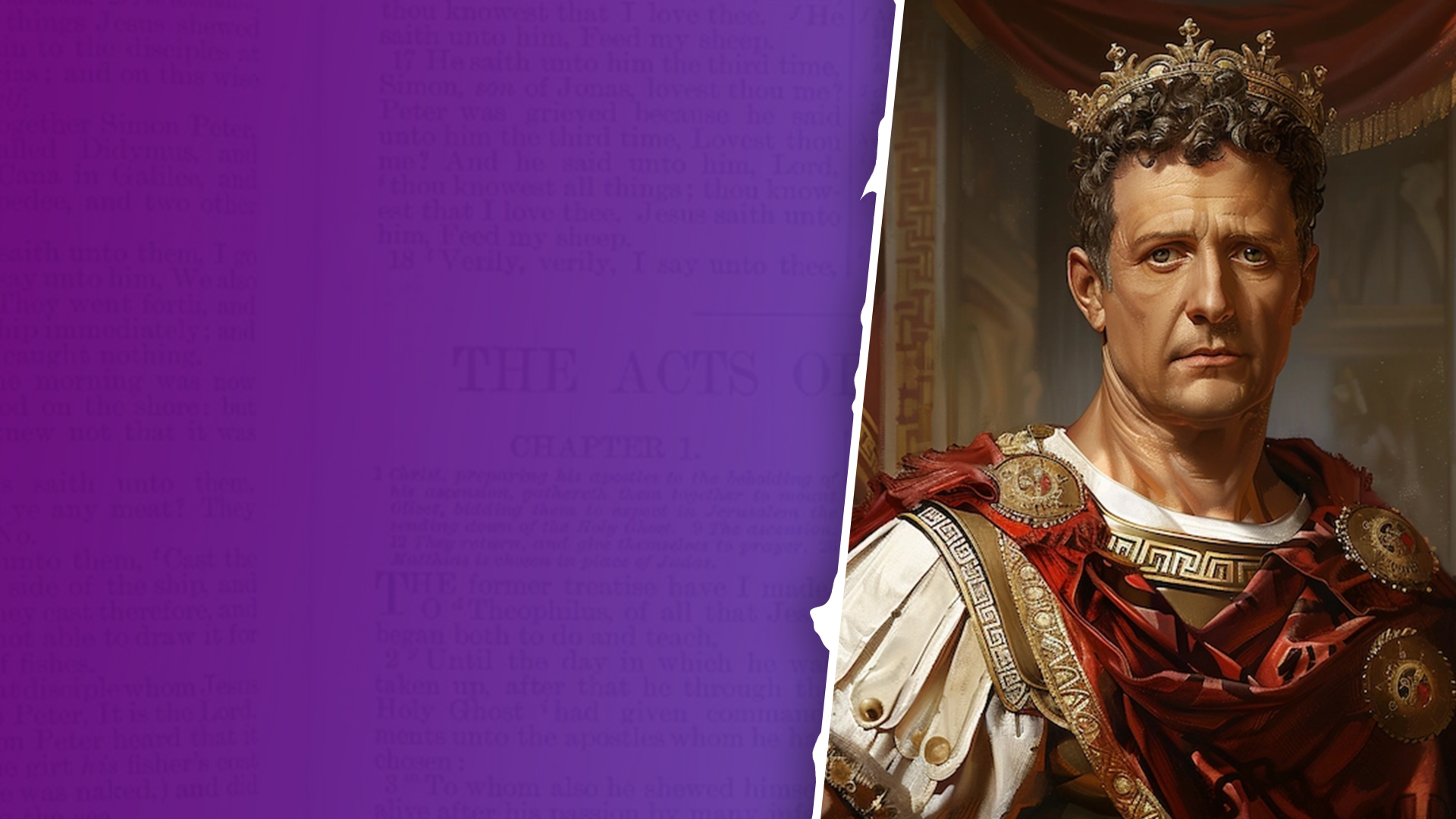 The Reign of Emperor Nero 
(54-68 AD)
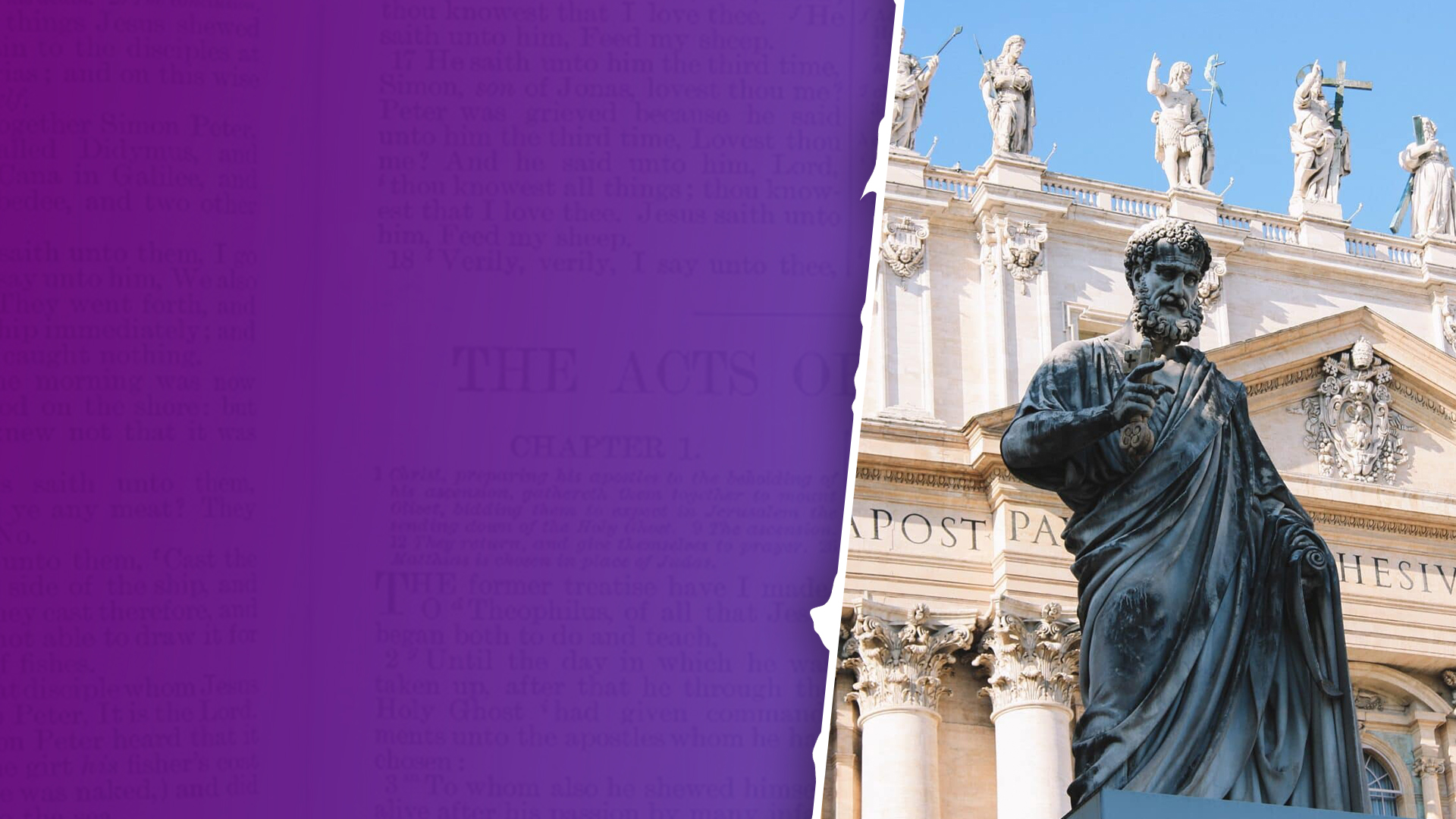 Peter at Rome
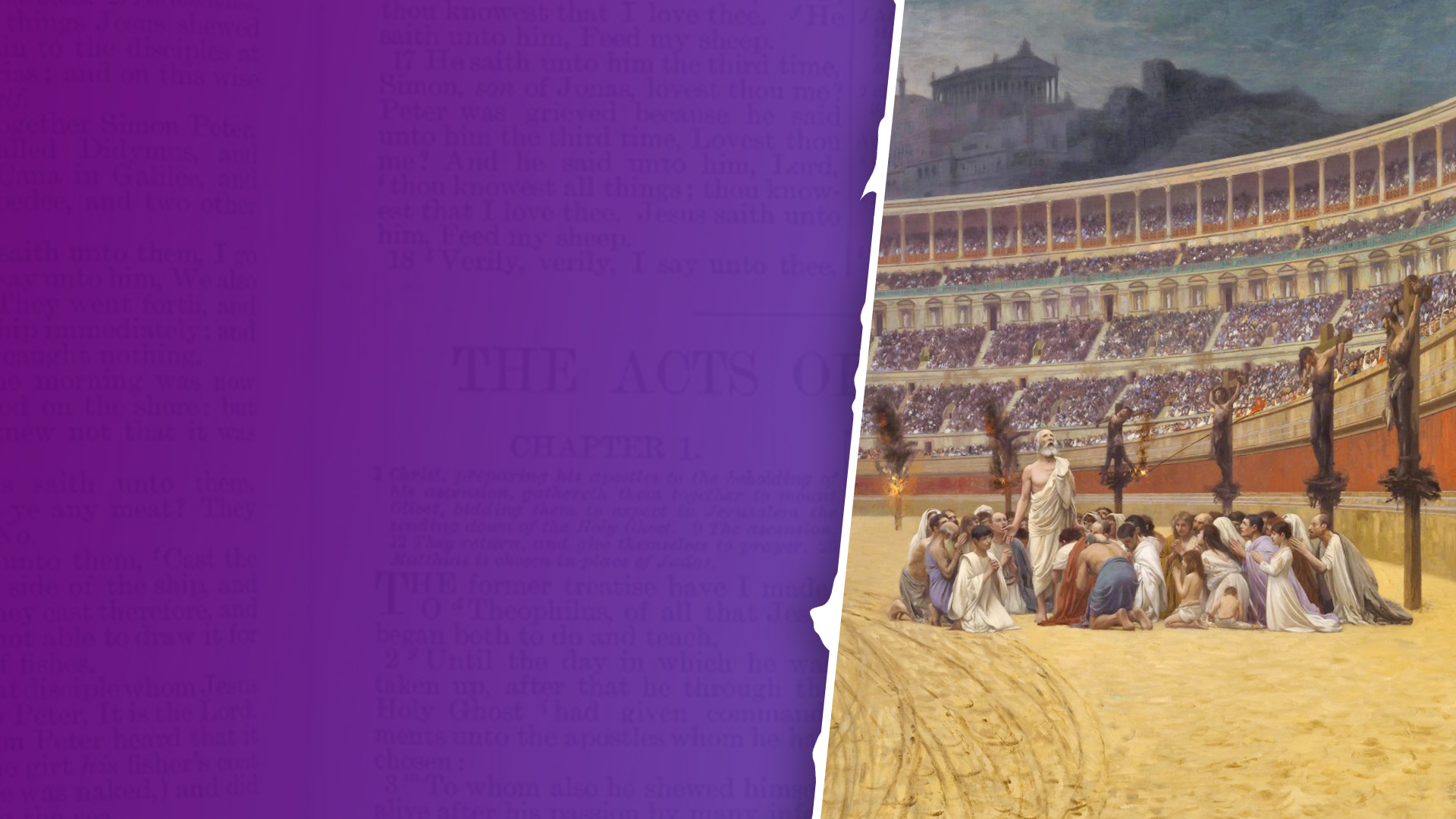 The Great Fire of Rome and Persecution of Christians 
(64 AD)
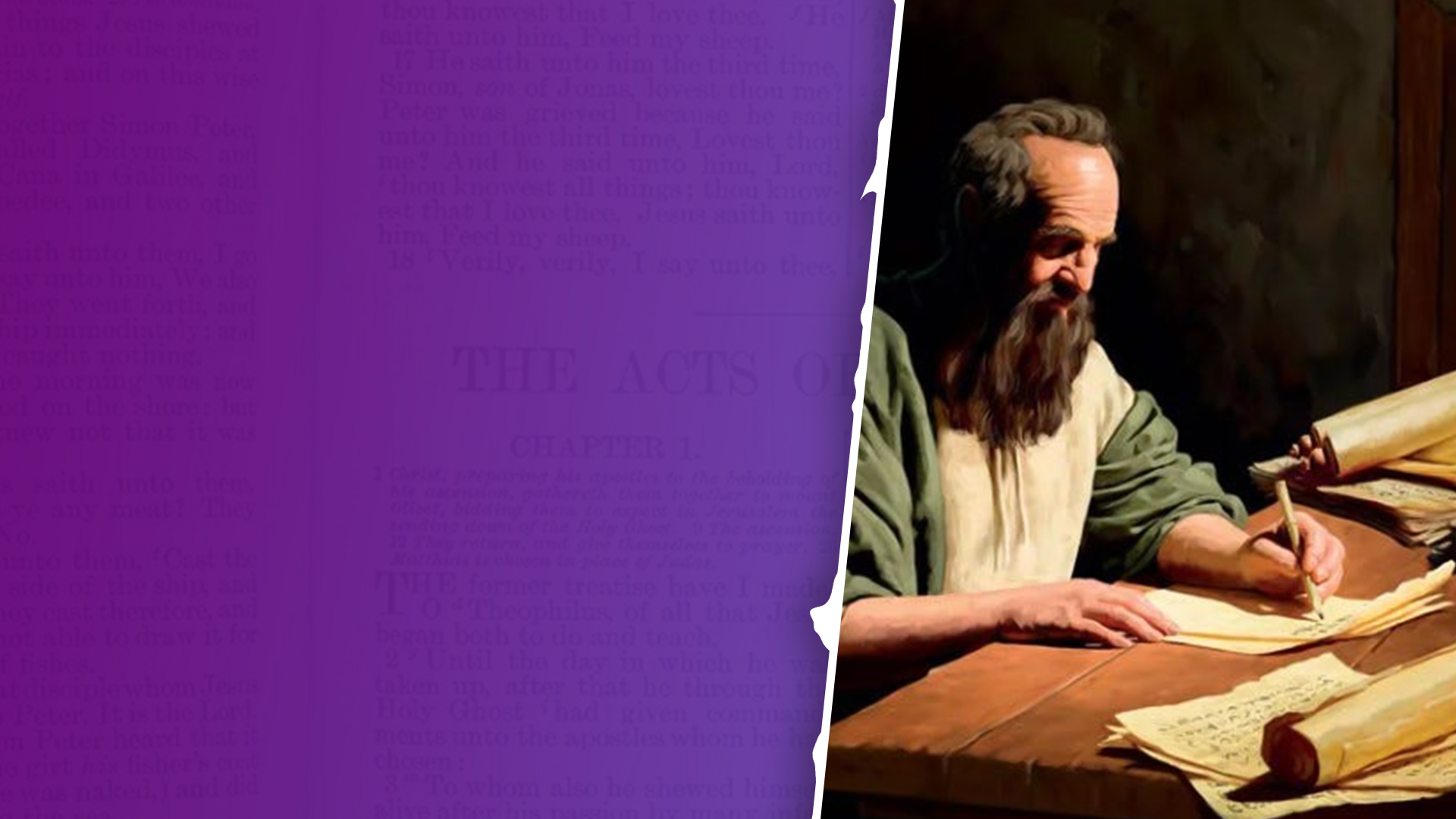 Peter Writes 1 Peter 
(62-64 AD)
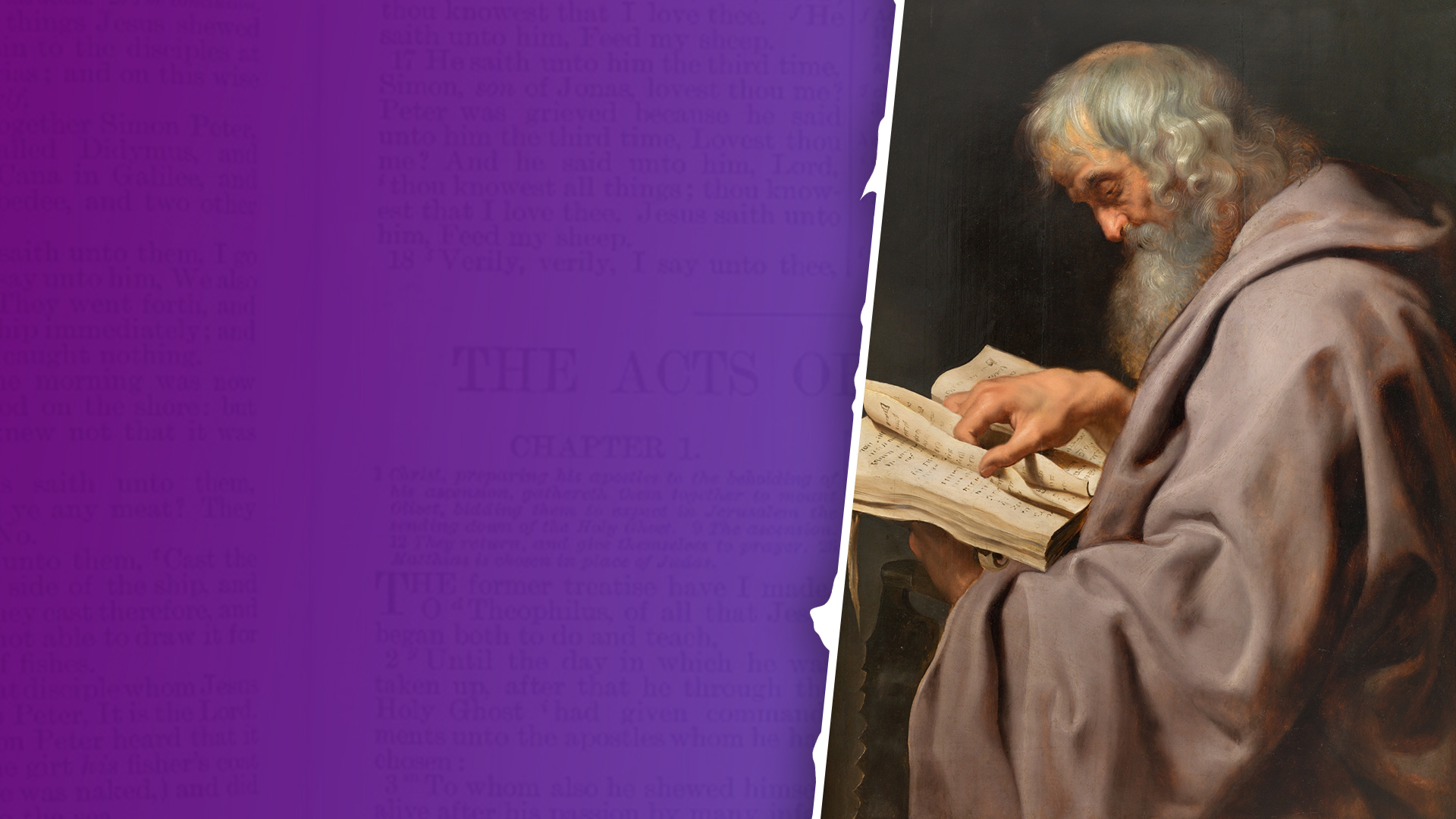 Death of Simon the Zealot 
- A Martyr (65 AD)
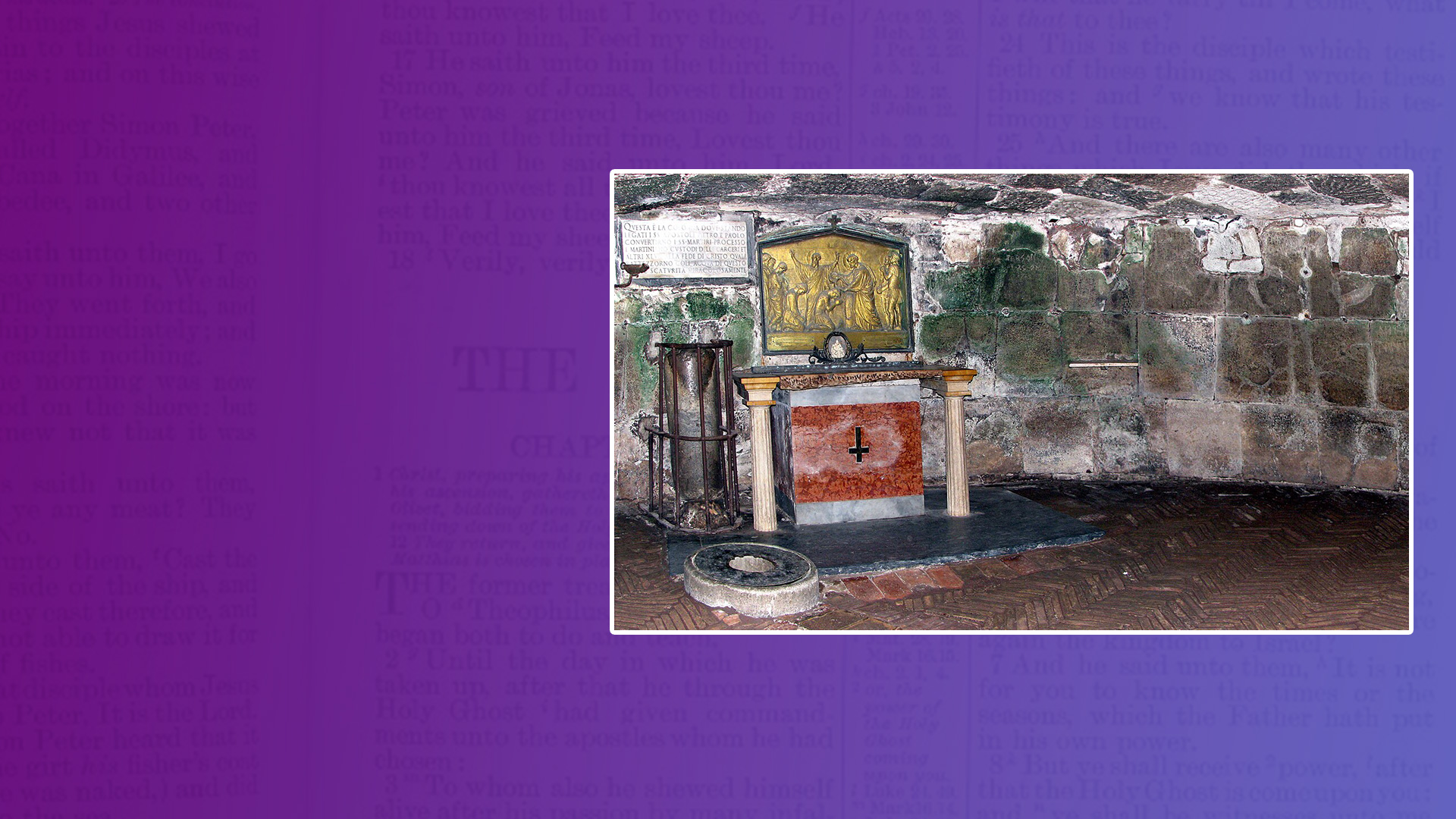 Paul's Second Roman Imprisonment 
(66-67 AD)
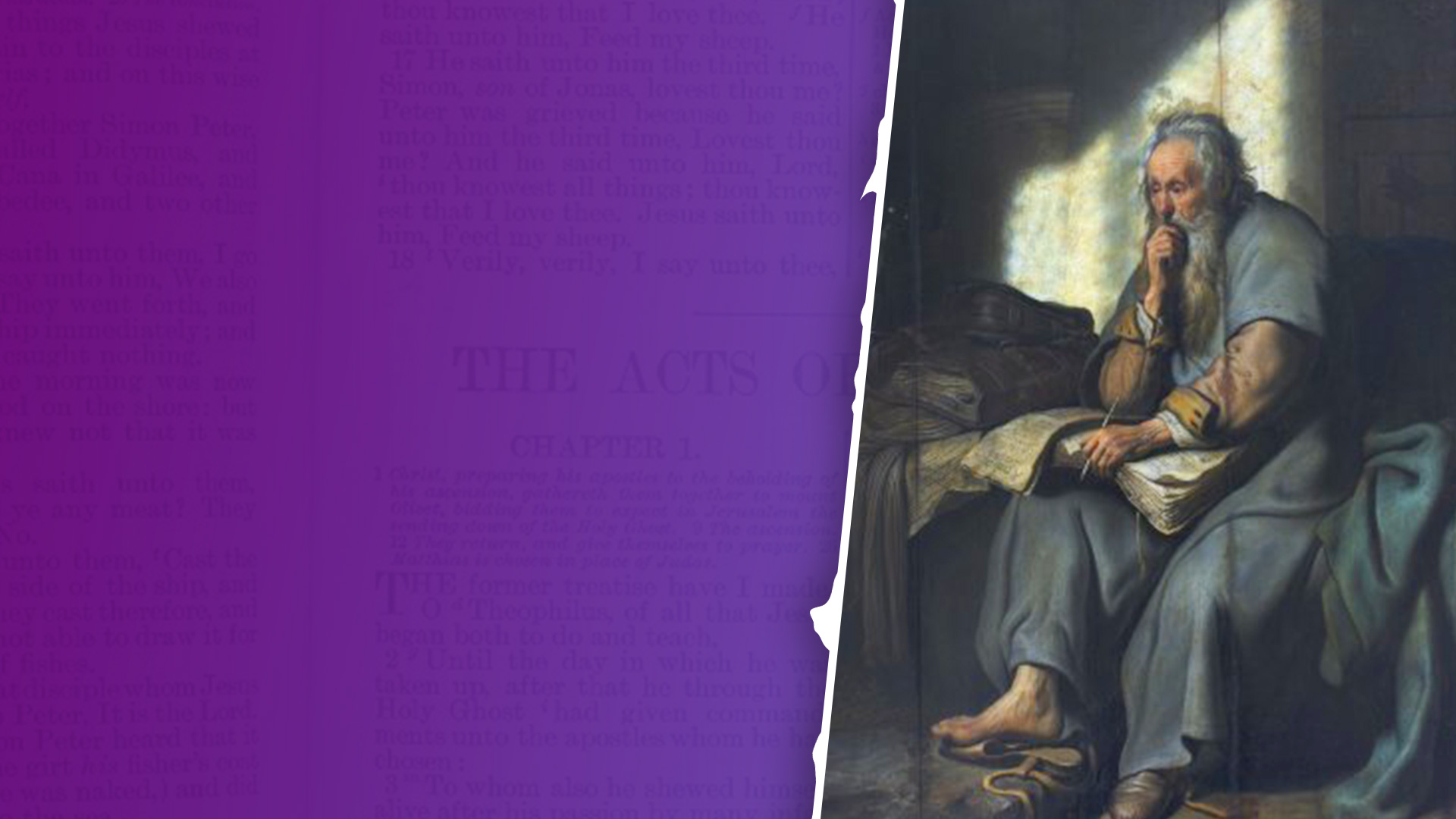 Visitors During Paul's Second Imprisonment (66-67 AD)
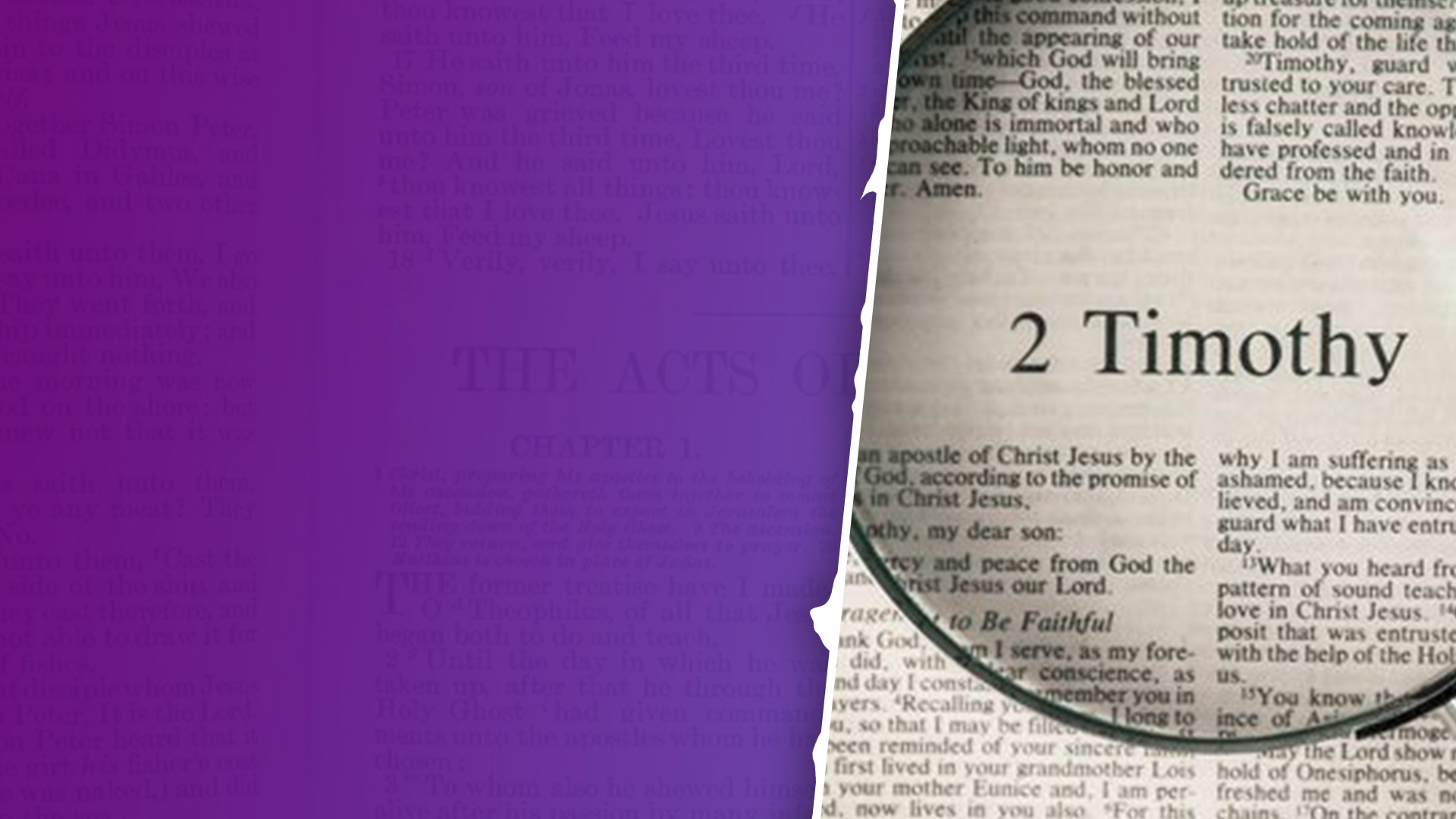 Writing of 2 Timothy 
(66-67 AD)
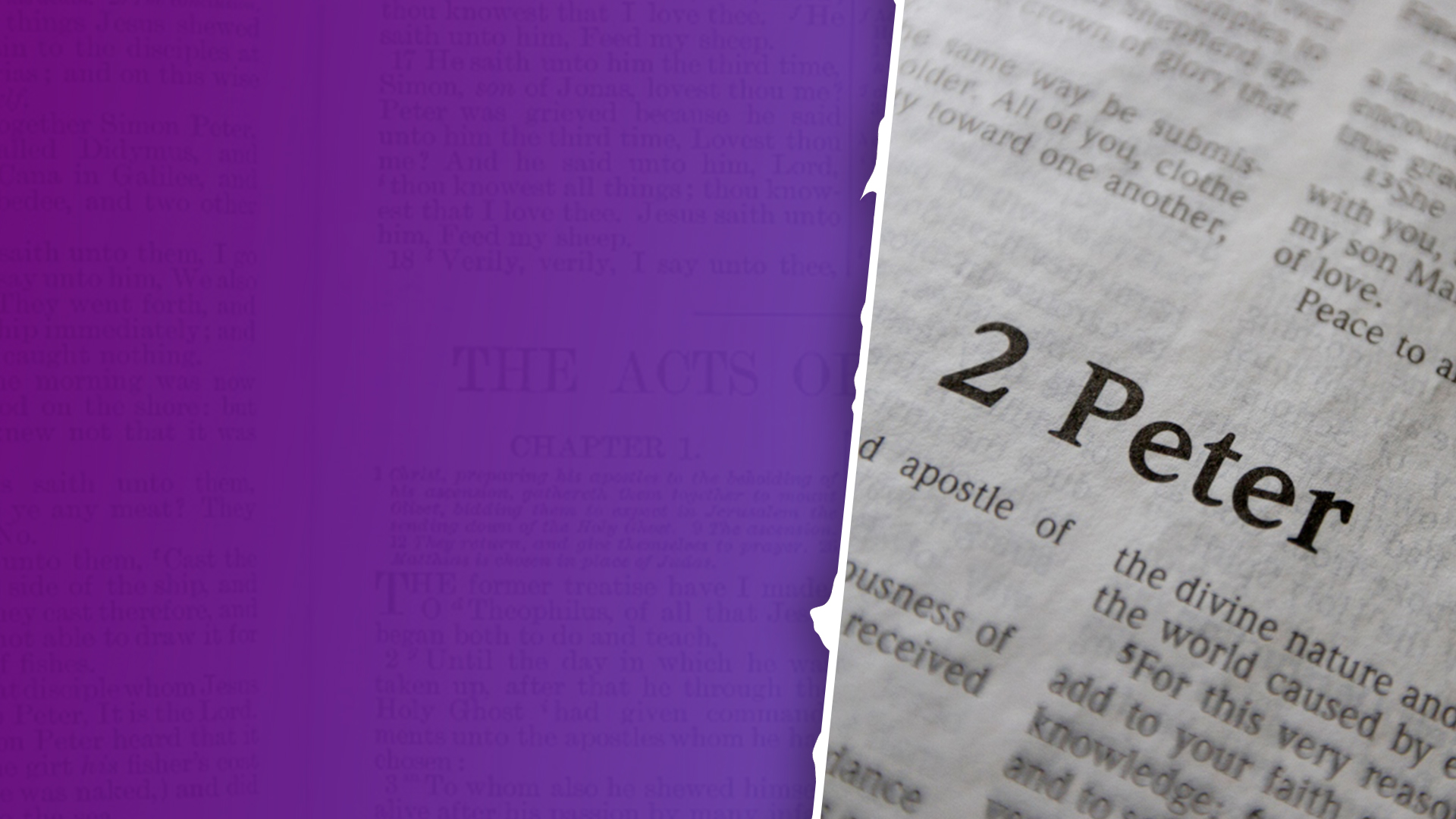 Simon Peter Writes 2 Peter 
(65-68 AD)
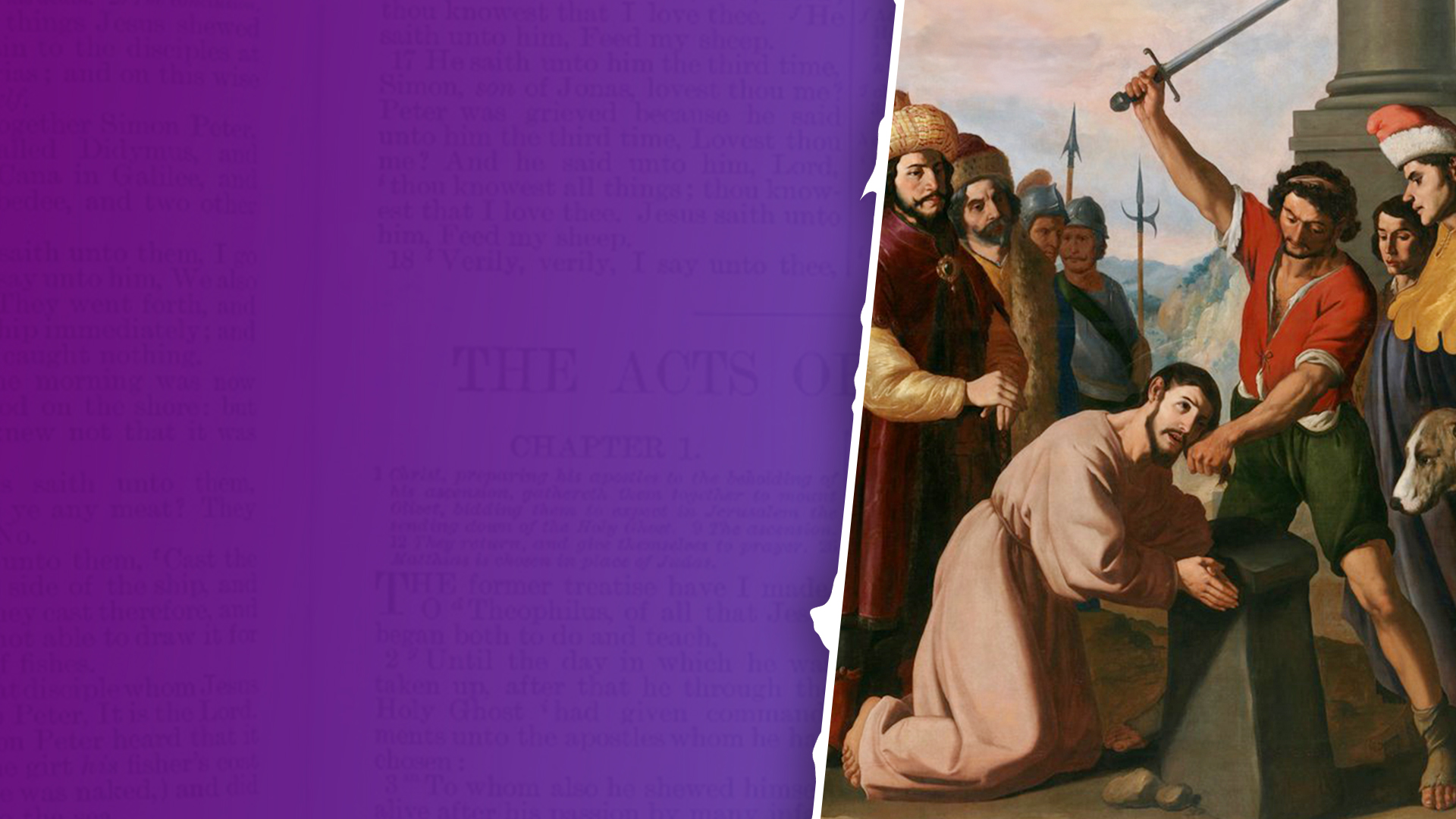 Paul's Death—Beheaded in Rome as a Martyr (68 AD)
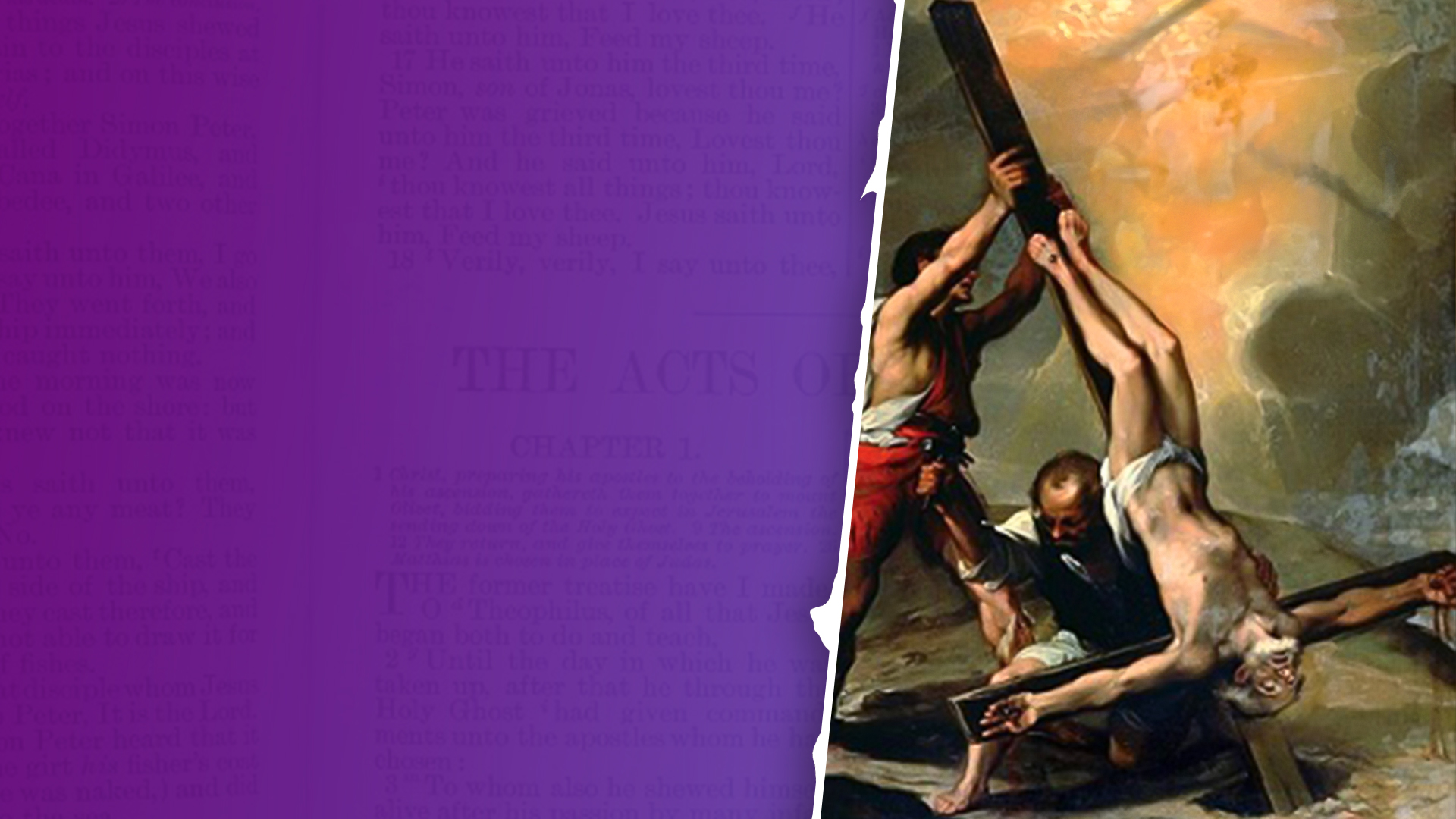 Death of Simon Peter—Crucified Upside Down as a Martyr (68 AD)
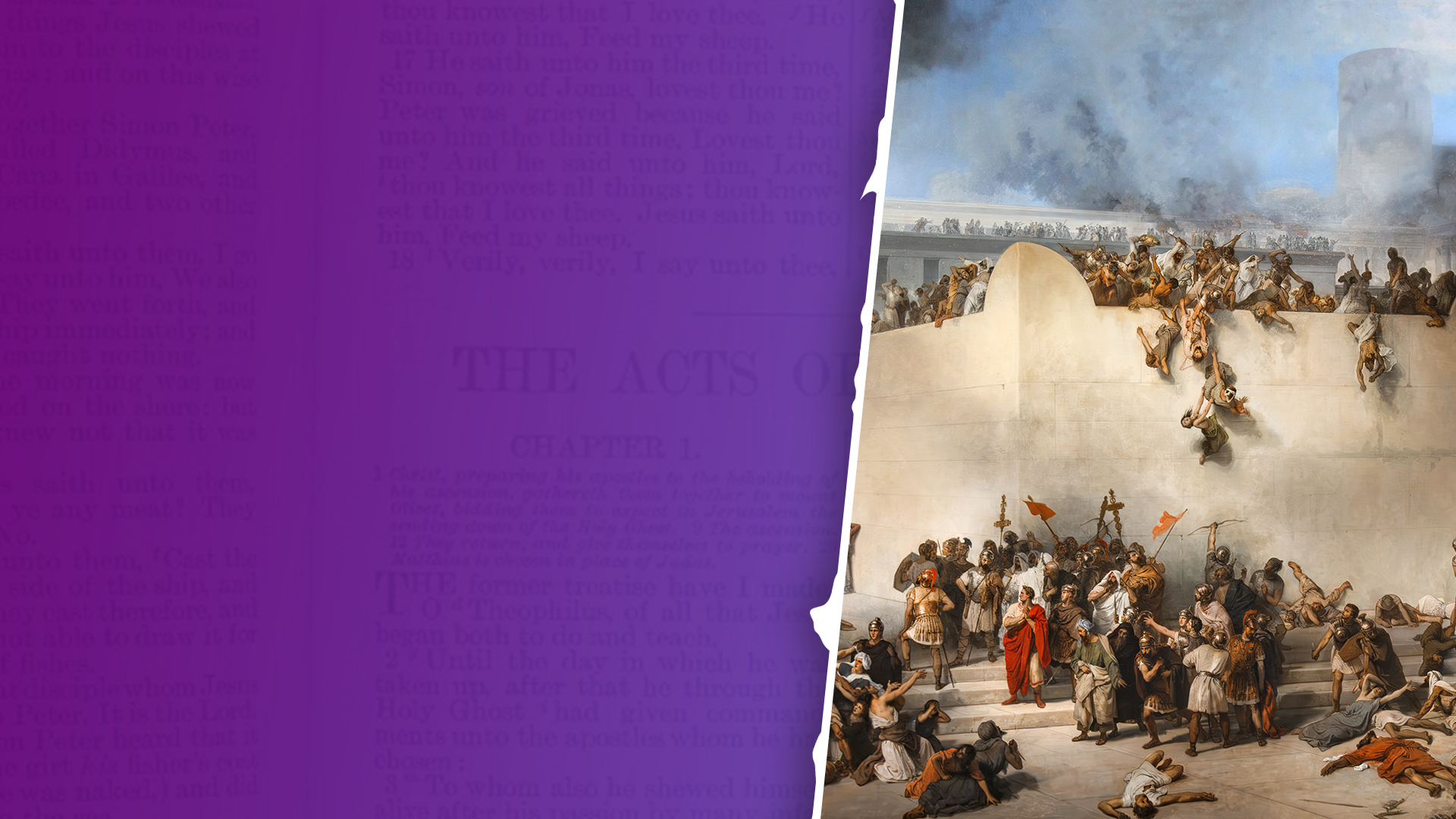 Jewish Revolts and the Destruction of the 
Second Temple (66-70 AD)
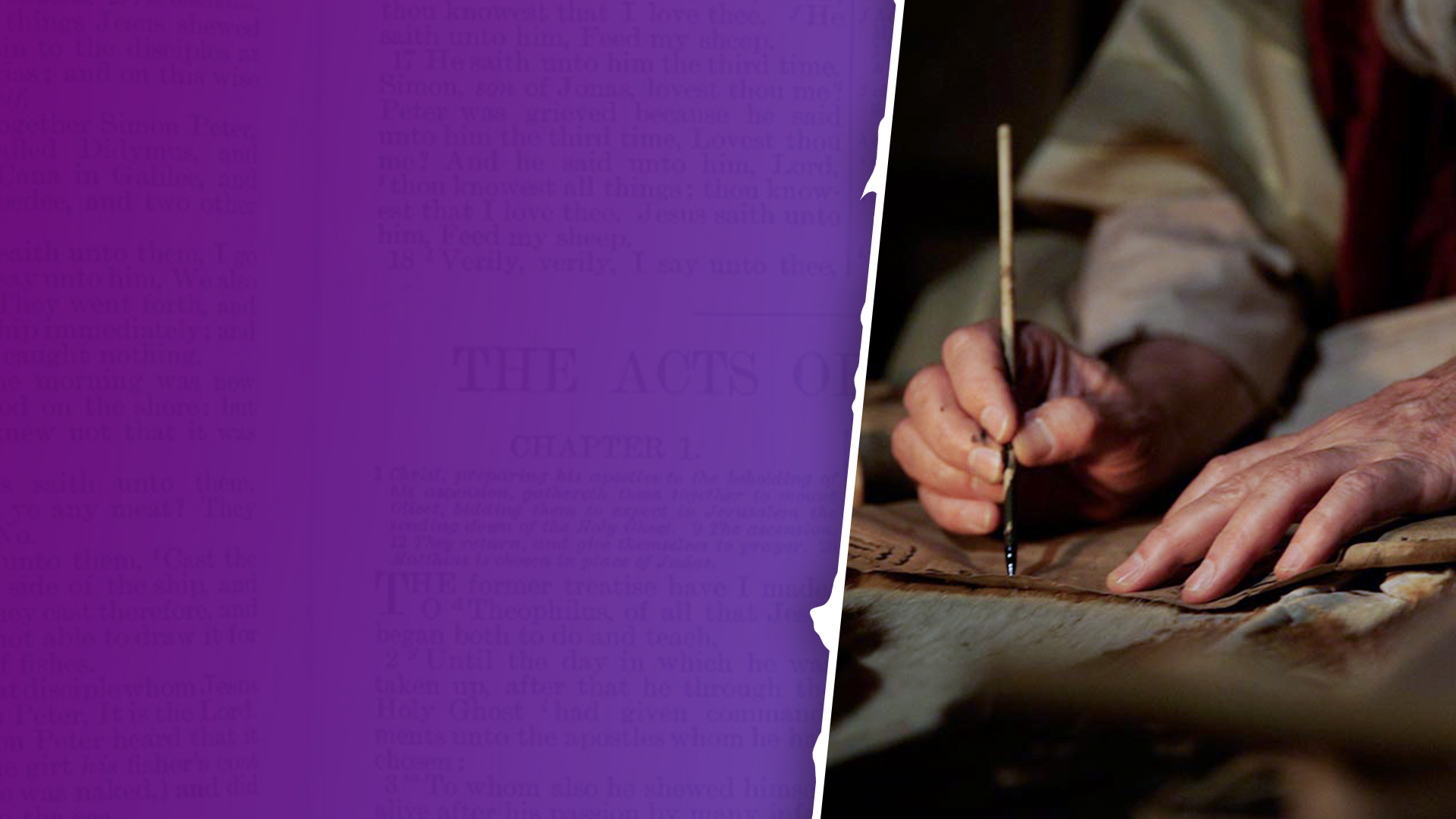 The Writing of the Gospels and Acts (65-85 AD) 
Gospel of Mark: 65-70 AD
Gospel of Matthew: 70-80 AD
Gospel of Luke: 70-85 AD
Acts of the Apostles: 70-85 AD
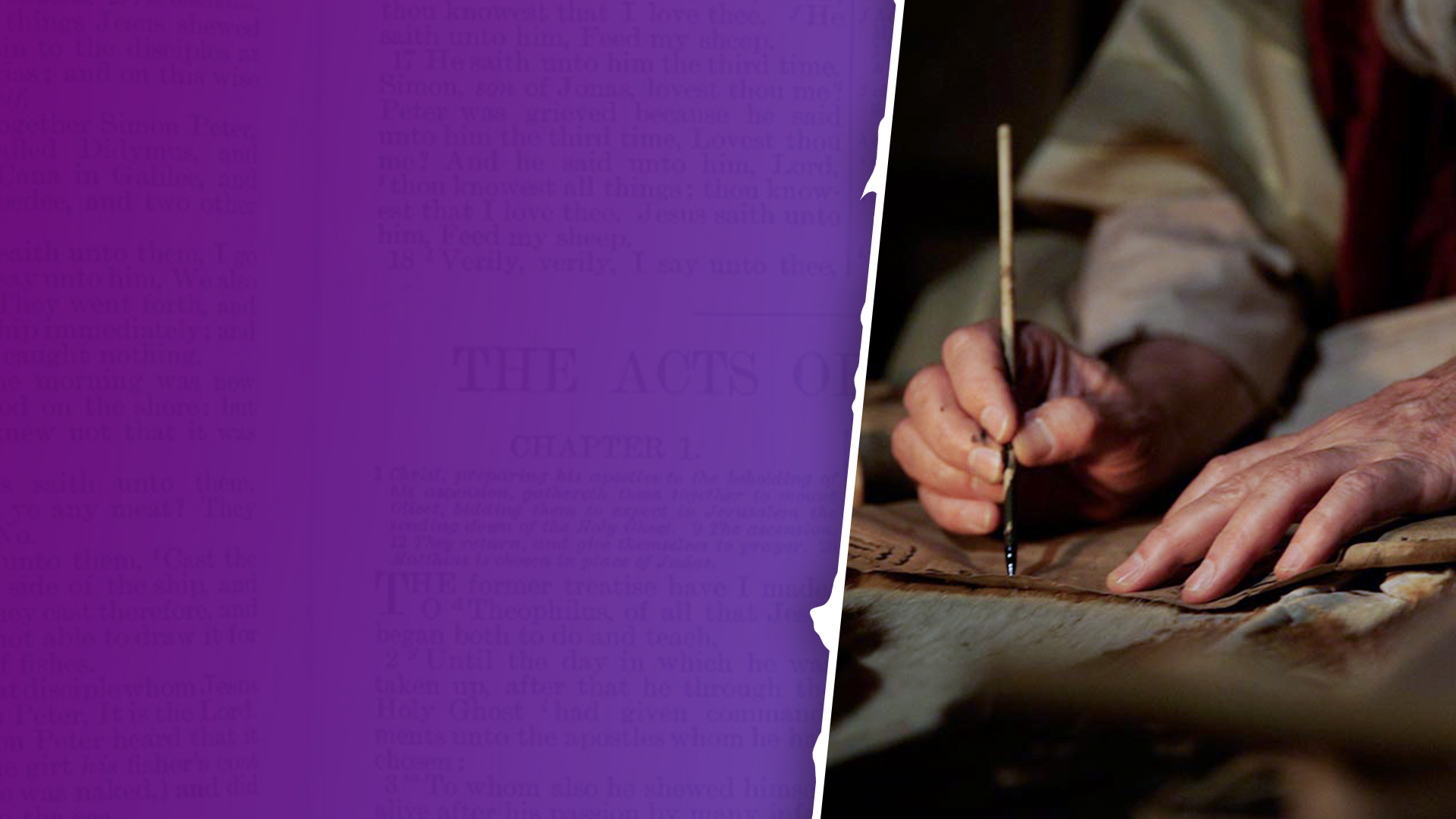 The Writings of John and Jude (85-96 AD)
1 John: 85-95 AD
2 John: 85-95 AD
3 John: 85-95 AD
Jude: 60-80 AD
Gospel of John: 90-100 AD
Revelation: 95-96 AD